SILIKÁTY INesosilikáty + SorosilikátyMineralogie I
Mgr. Lenka Skřápková
Úvod
Silikáty = největší a nejdůležitější skupina minerálů.
Strukturu silikátů tvoří tetraedry [SiO4]4-  (příp. tetraedry [AlO4]5-) + kationty kovů (např. Ca, Fe, Mg, Al, Na), které jsou umístěny ve středu strukturních polyedrů.
Podle uspořádání SiO4 tetraedrů se dělí na:
Nesosilikáty – tetraedry izolované
Sorosilikáty – dva spojené tetraedry
Cyklosilikáty – tetraedry spojené do cyklů
Inosilikáty – tetraedry spojené do řetězců
Fylosilikáty – tetraedry spojené v ploše
Tektosilikáty – tetraedry tvořící prostorovou kostru
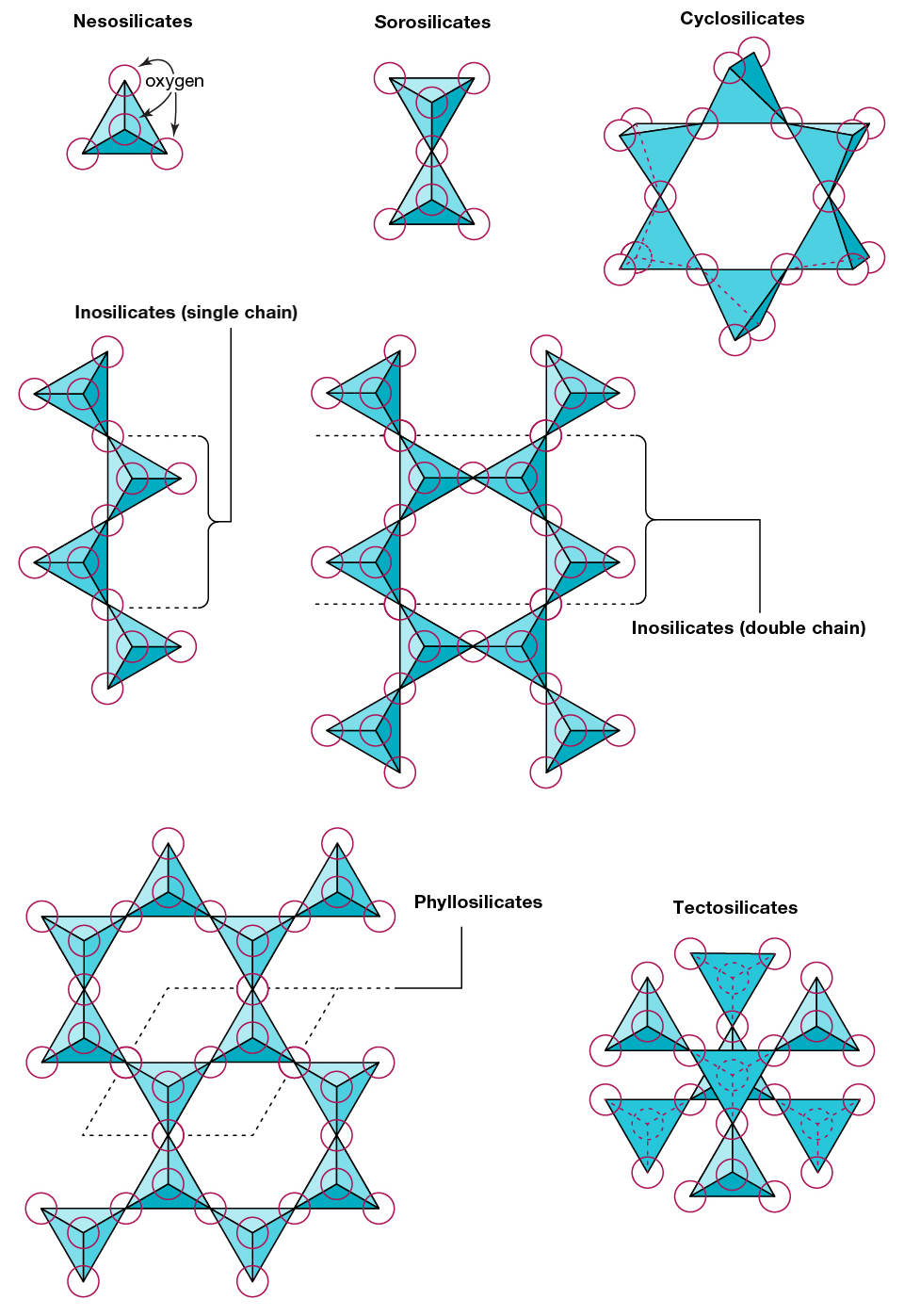 https://www.britannica.com/science/silicate-mineral
Nesosilikáty – skupina olivínu
Nesosilikáty – skupina olivínu
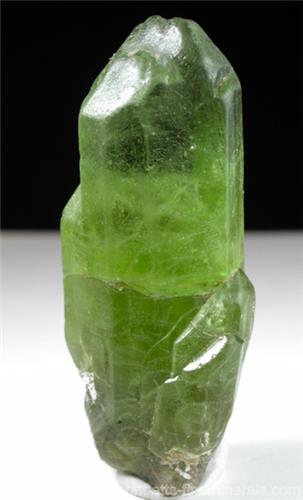 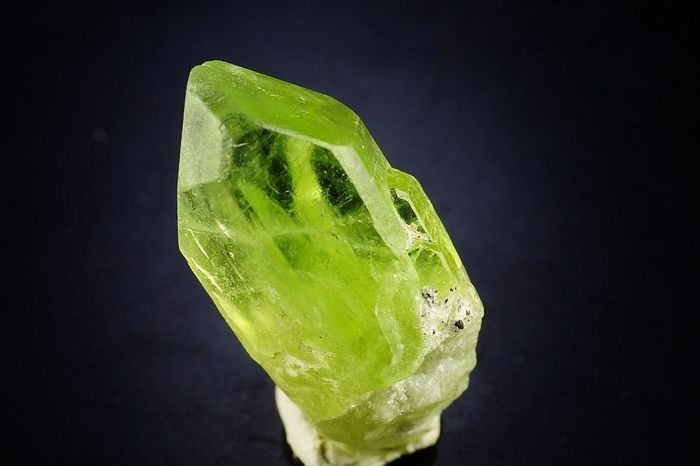 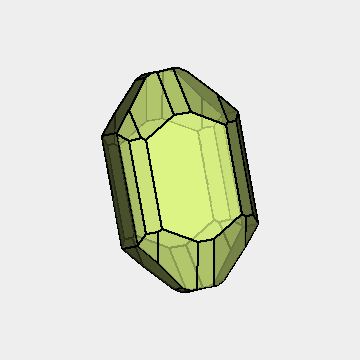 Lokalita: Kohistan District, Pakistan. John Betts.
Lokalita: Sapat Gali, Pakistan.
https://www.minerals.net/mineral/olivine.aspx
Nesosilikáty – skupina olivínu
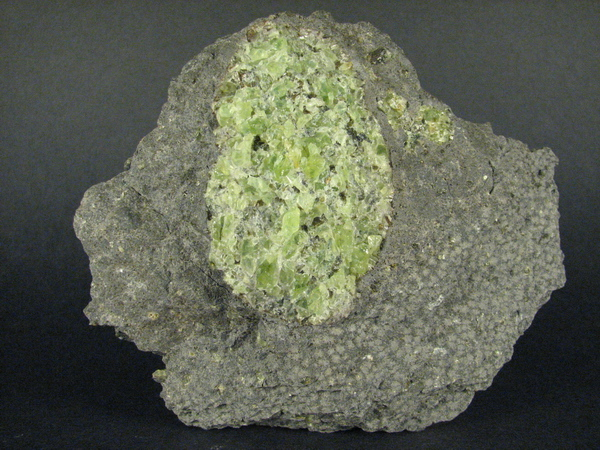 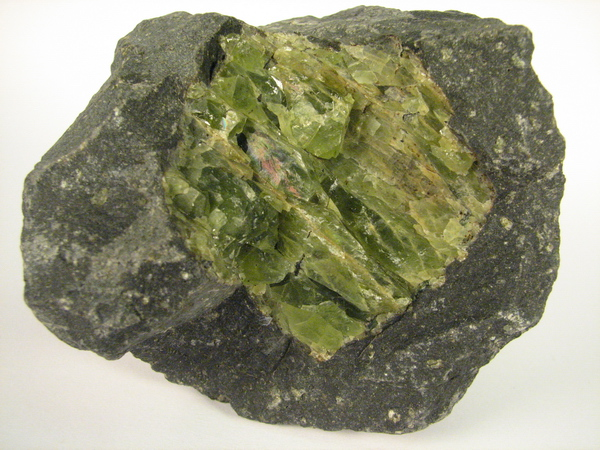 Shluk zelených zrn olivínu v čediči. Lokalita Smrčí. Sbírky Geologického pavilonu VŠB-TU Ostrava, foto J. Jirásek 2010.
Rozpraskané zrno zeleného olivínu v čediči. Lokalita: Frýdštejn. Sbírky Geologického pavilonu VŠB-TU Ostrava, foto J. Jirásek 2006.
Nesosilikáty – skupina granátu
Nesosilikáty – skupina granátu
Pyrop
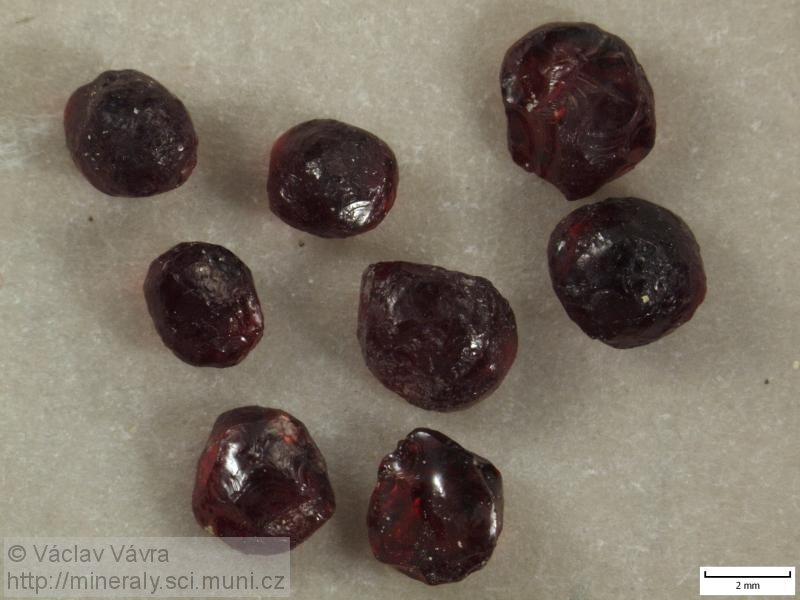 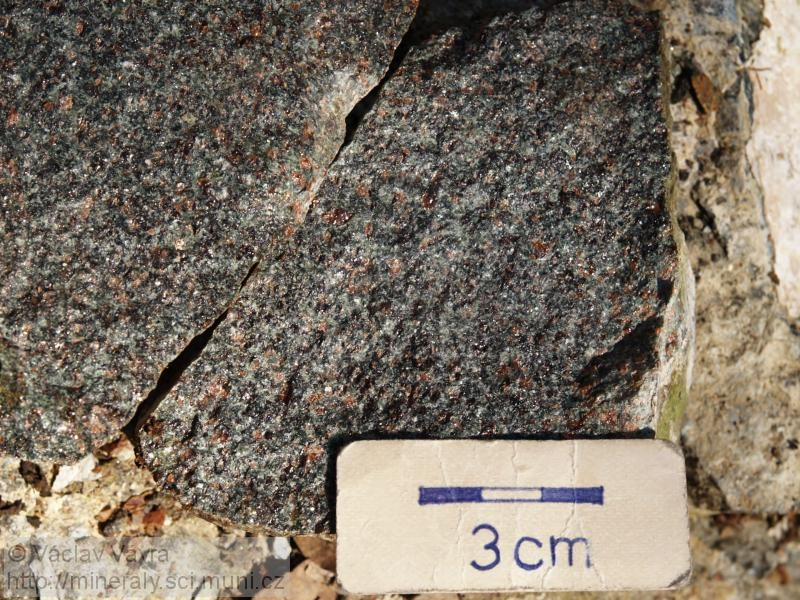 Lokalita: Podsedice
Lokalita: Rouchovany
Pyrop-spessartin
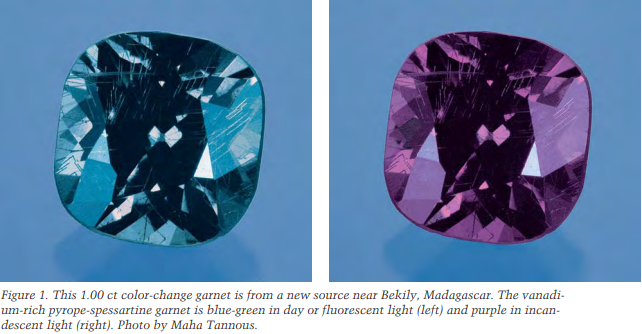 Schmetzer & Bernhardt, 1999
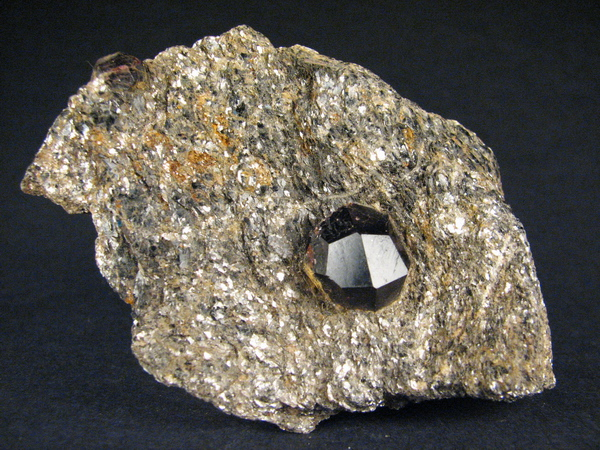 Almandin
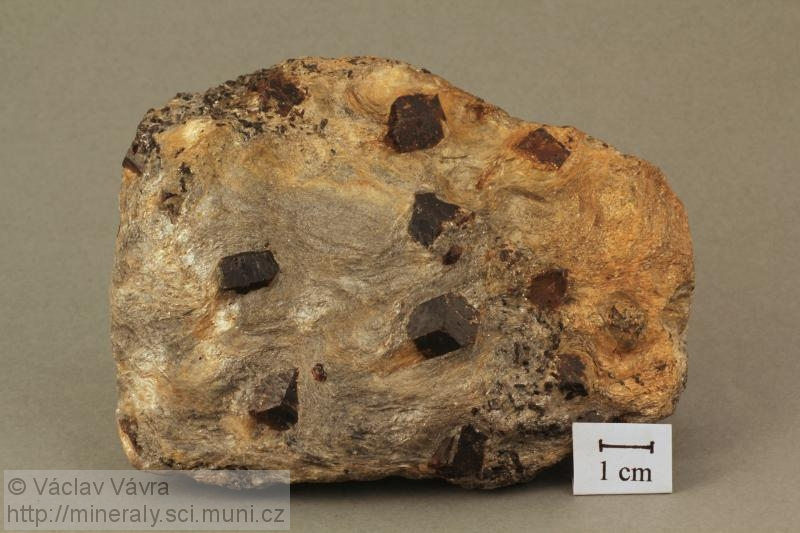 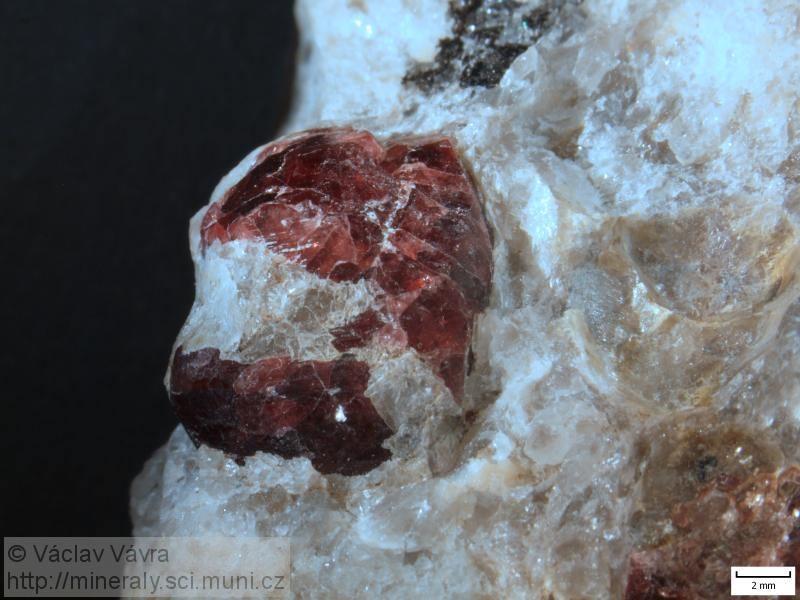 Lokalita: Zlatý chlum u Jeseníku. Sbírka L. Malysze, foto J. Jirásek 2007.
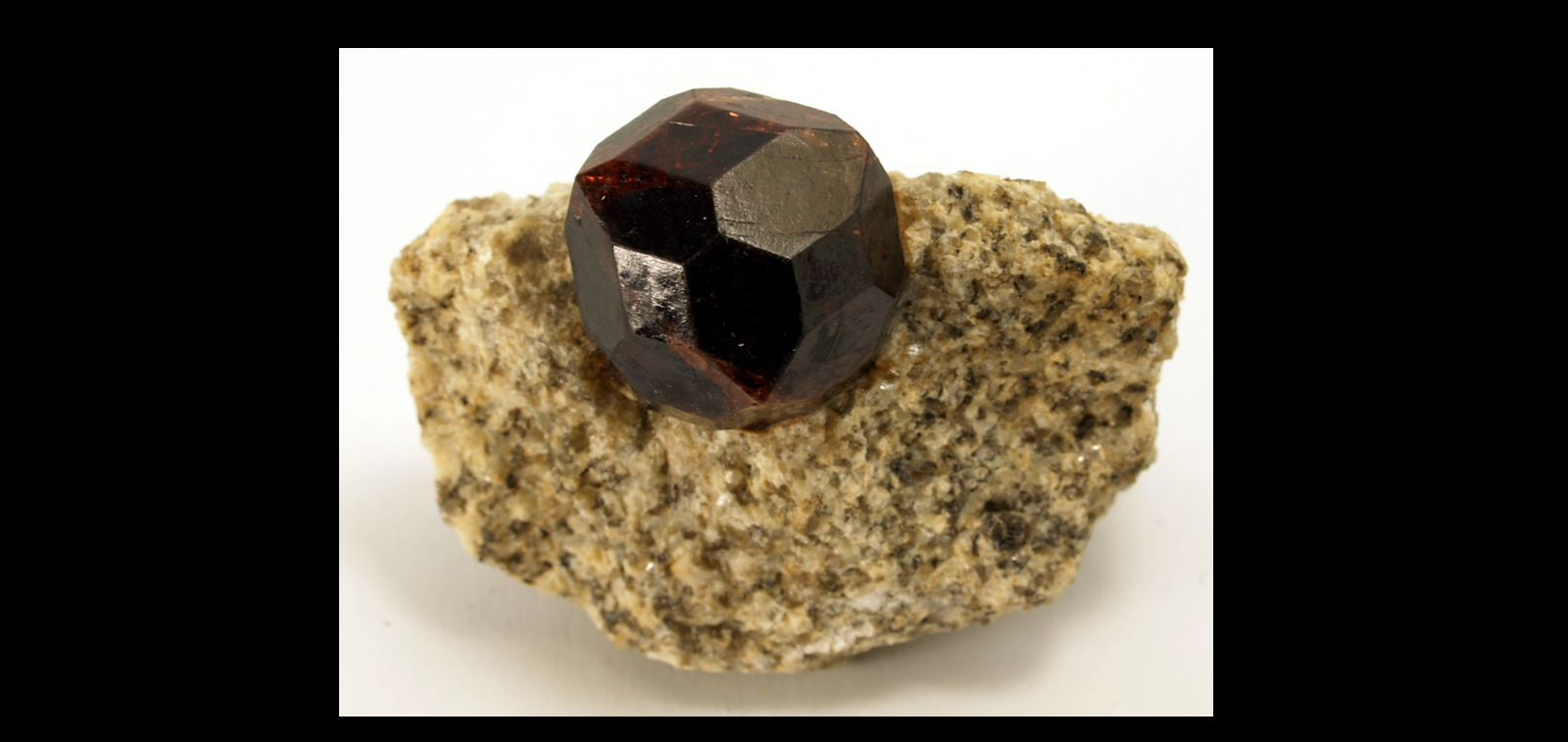 Lokalita: Petrov nad Desnou
Lokalita: Přibyslavice
Lokalita: Mt Lady Franklin, Austrálie
Almandin-spessartin
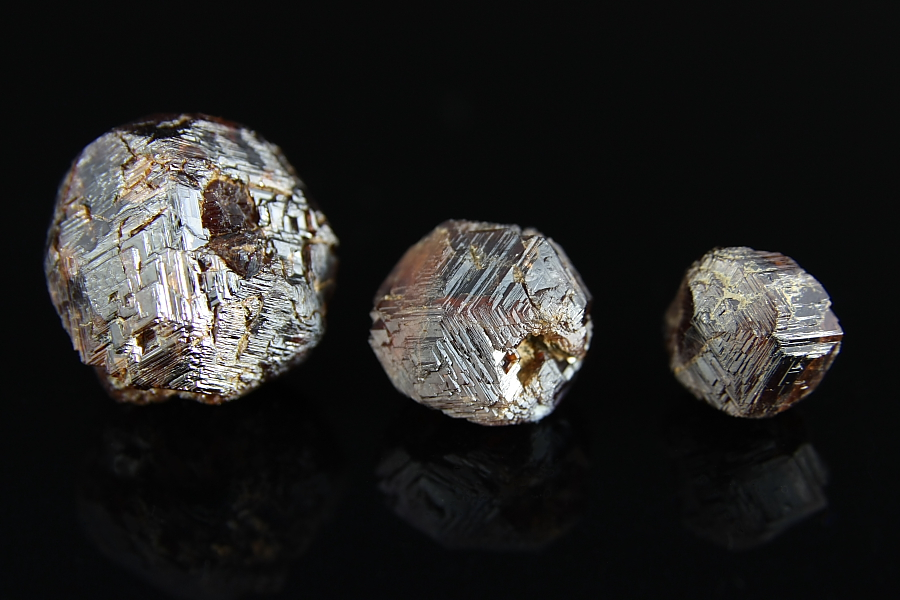 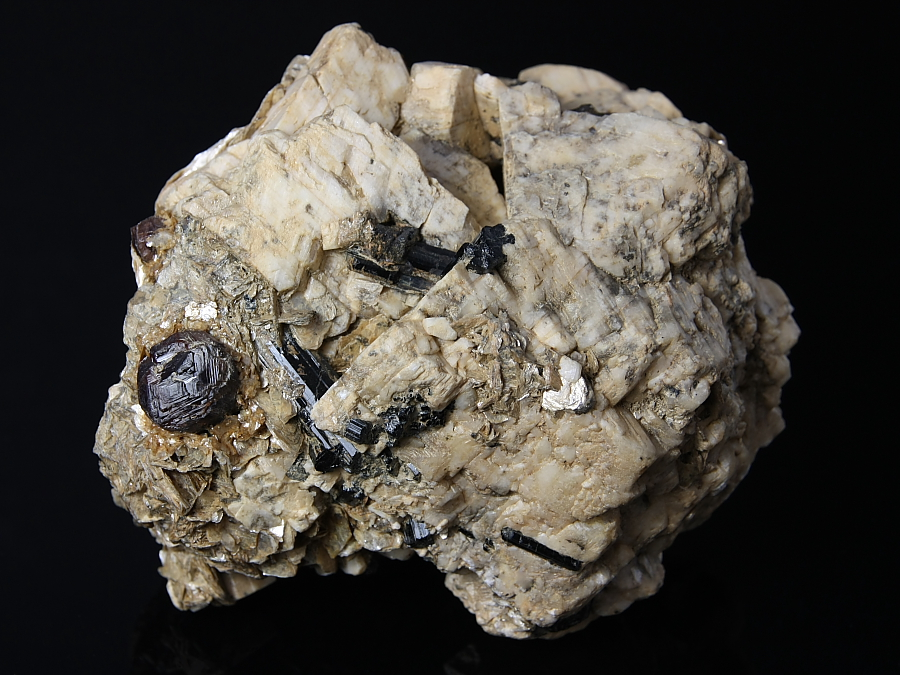 Almandin – spessartin. Golčův Jeníkov. Foto T. Kadlec
Almandin – spessartin, muskovit a turmalín. Golčův Jeníkov. Foto T. Kadlec
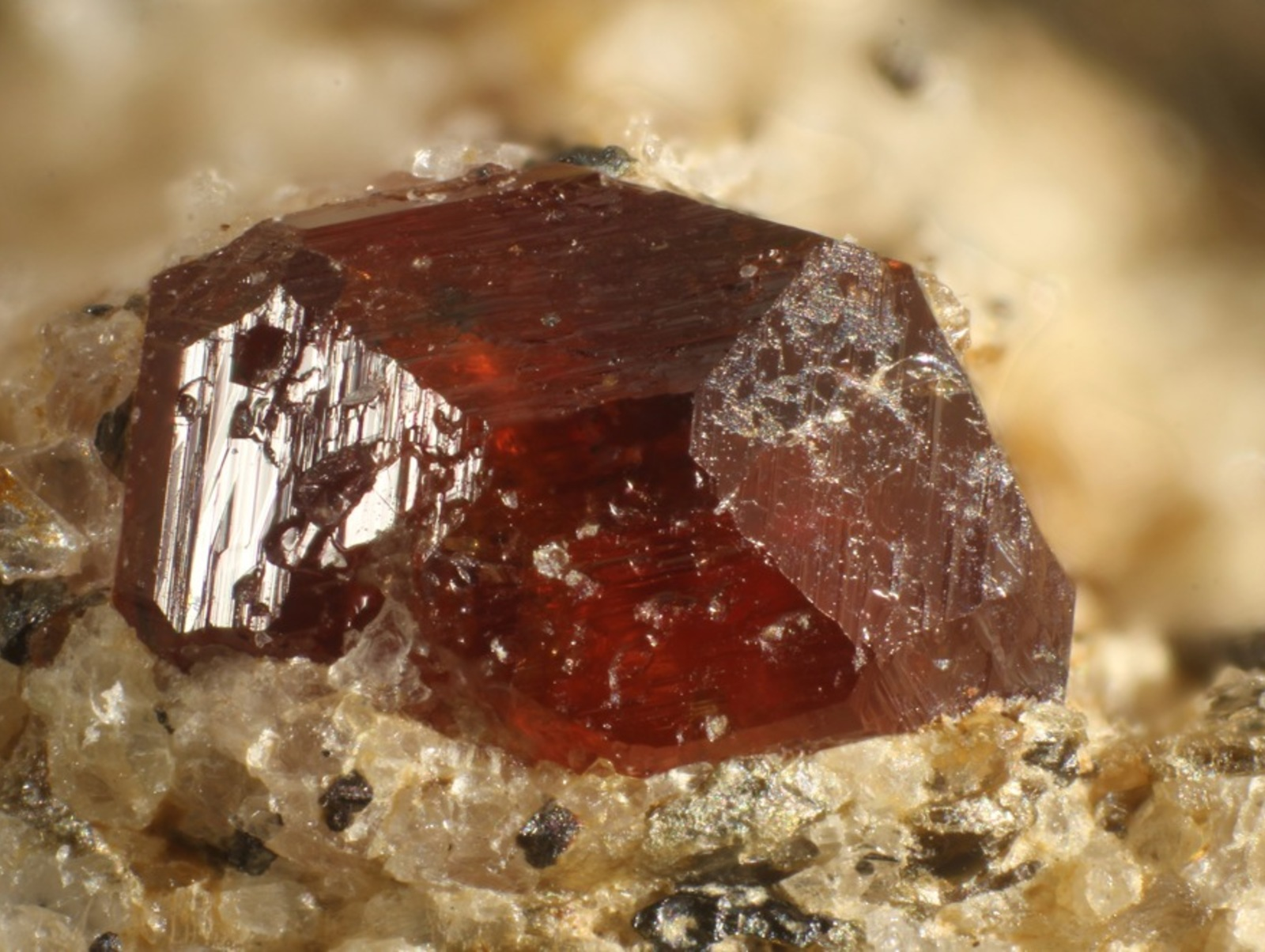 Spessartin
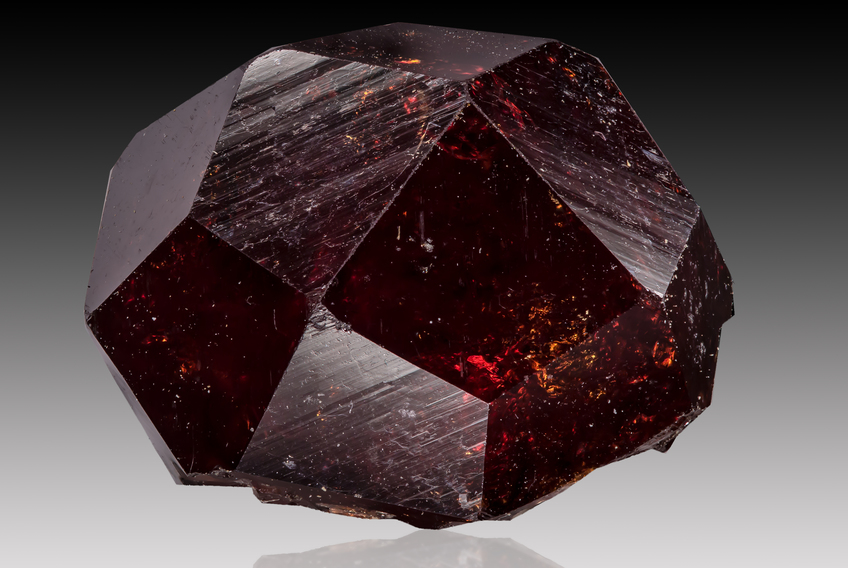 Lokalita: Maršíkov. Aleš Tomek photo.
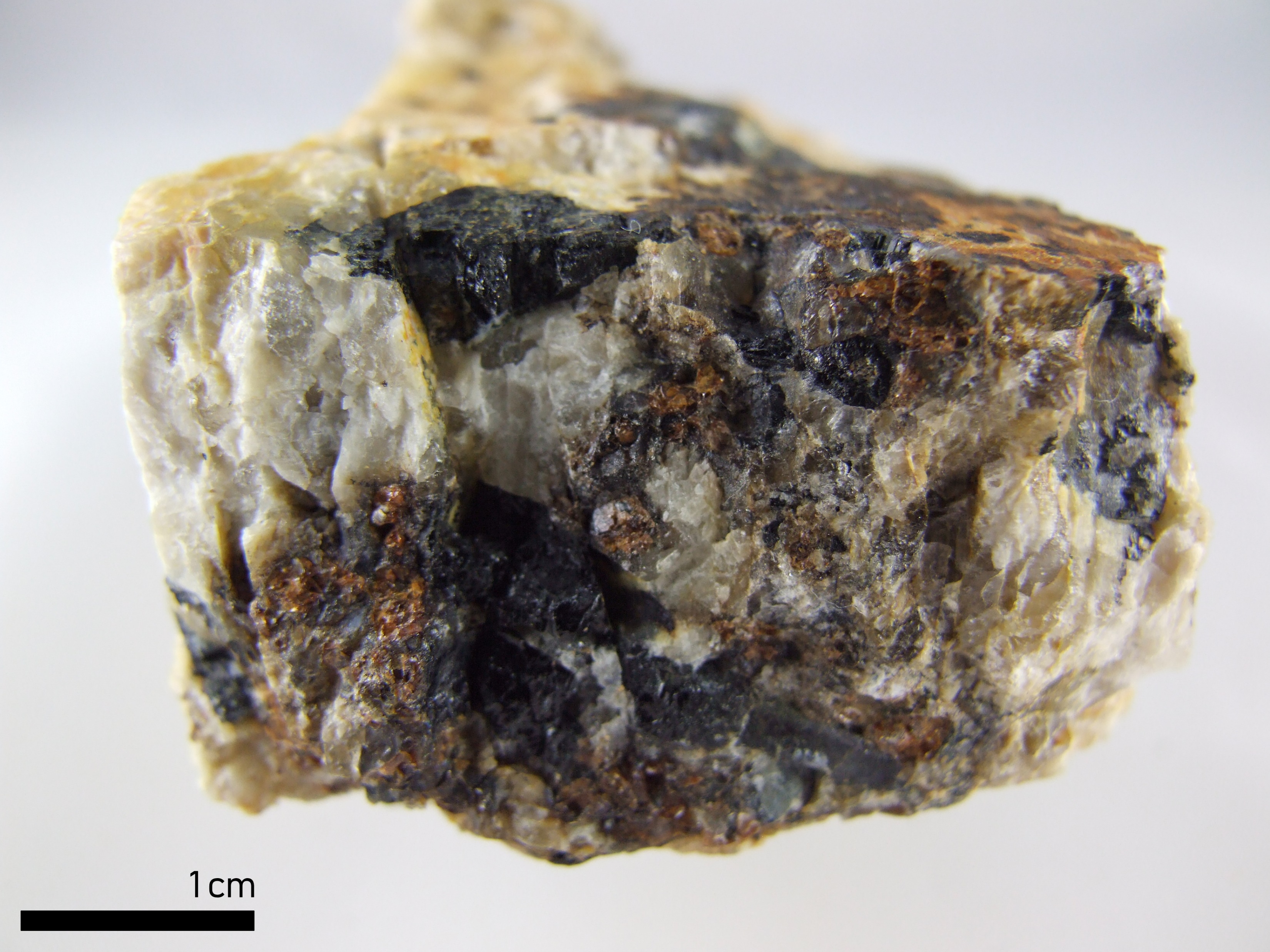 Lokalita: Broken Hill, Austrálie. M. Willoughby photo.
Lokalita: Lhenice.
Grossular
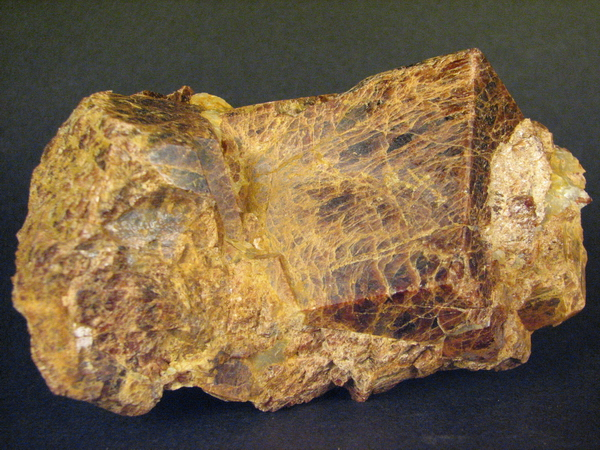 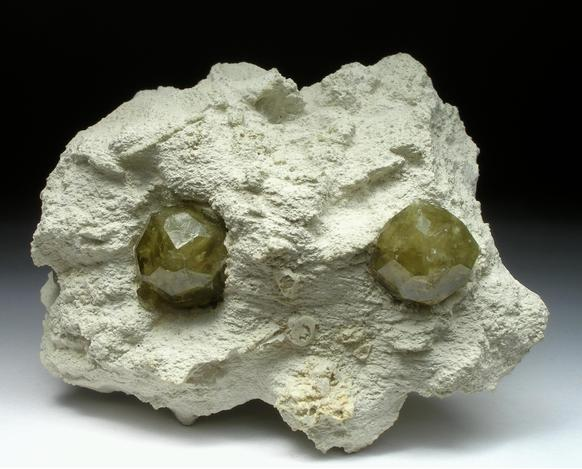 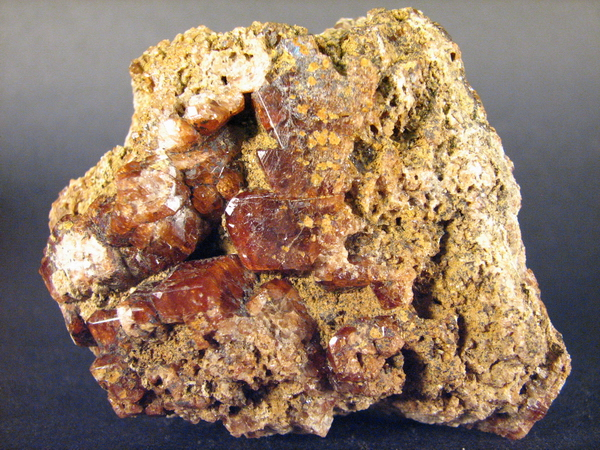 Akhtaragda River mouth, Rusko. Gerard van der Veldt photo.
Lokalita: Žulová. Sbírka J. Jiráska, foto J. Jirásek 2010.
Lokalita: Vápenná, Vycpálkův lom. Sbírka J. Jiráska, foto J. Jirásek 2009.
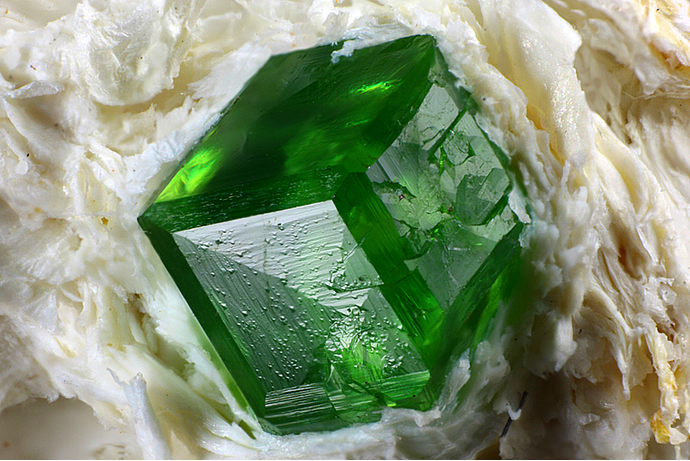 Andradit
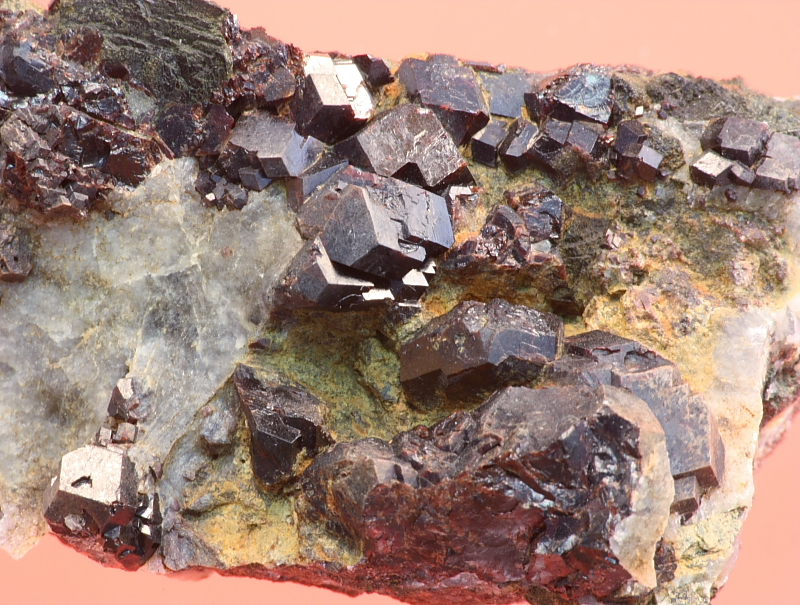 Démantoid, Sferlùn asbestos mine, Itálie. Enrico Bonacina photo.
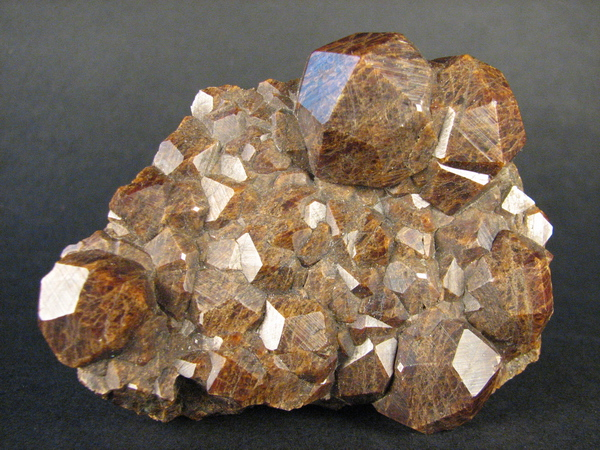 Hnědé čtyřiadvacetistěny andraditu. Lokalita: Ocna de Fier, Rumunsko. Sbírky Přírodovědného muzea Národního muzea, foto J. Jirásek 2010.
Lokalita: Vlastějovice. Foto T. Kadlec
Nesosilikáty – skupina Al2SiO5
Nesosilikáty – skupina Al2SiO5
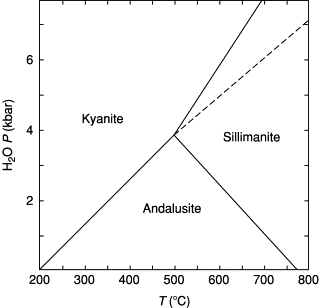 https://www.sciencedirect.com/topics/earth-and-planetary-sciences/andalusite
Nesosilikáty – skupina Al2SiO5
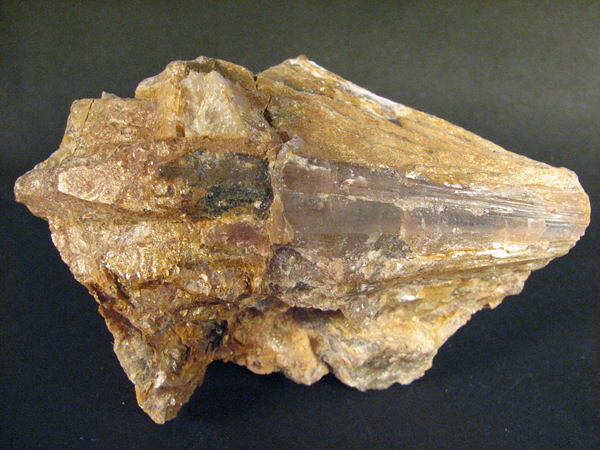 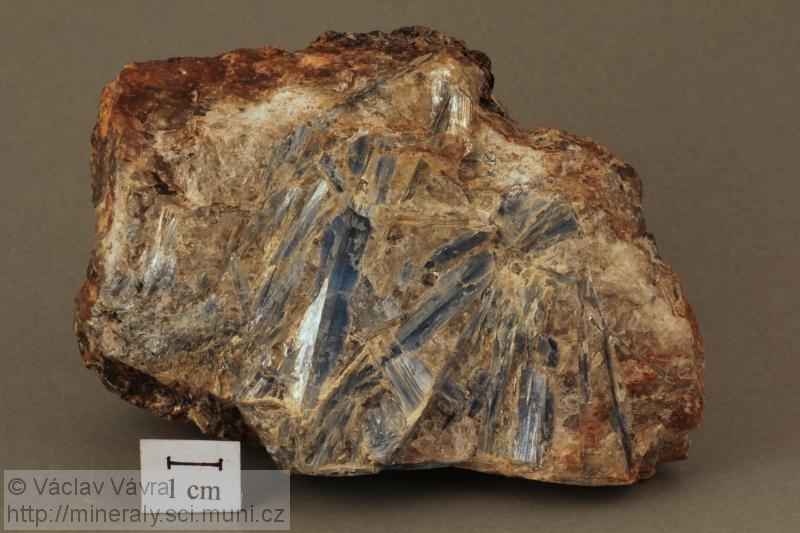 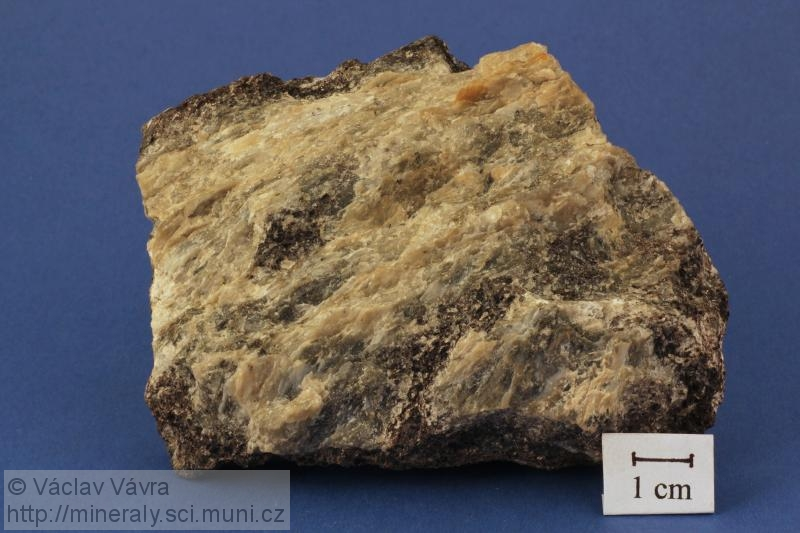 Shluk stébelnatých krystalů andalusitu. Lokalita: Dolní Bory - Hatě. Sbírka J. Jiráska, foto J. Jirásek 2006.
Sillimanit. Lokalita: Jihlava
Kyanit. Lokalita: Vrtěžíř u Nedvědice
Nesosilikáty – skupina Al2SiO5
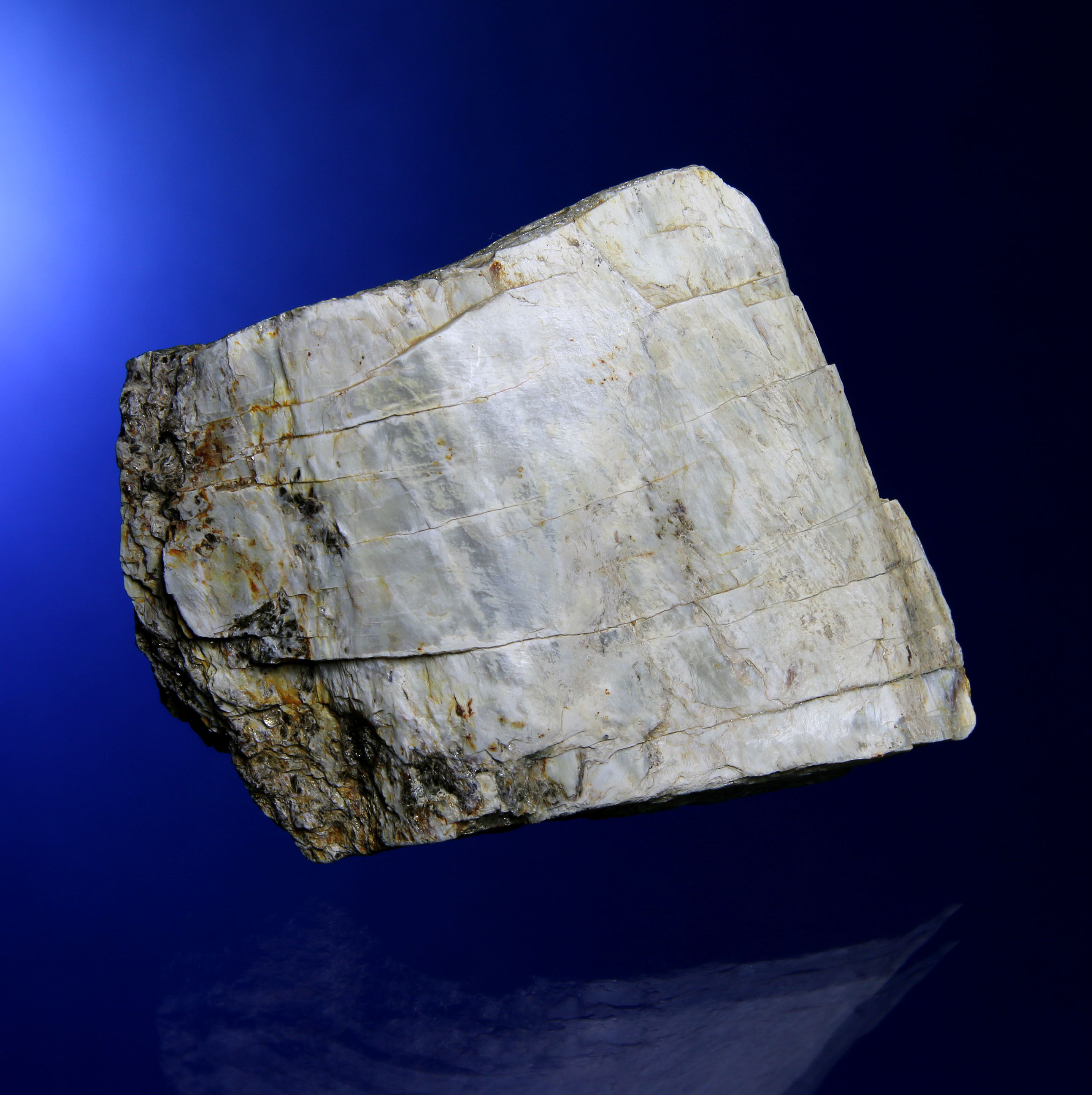 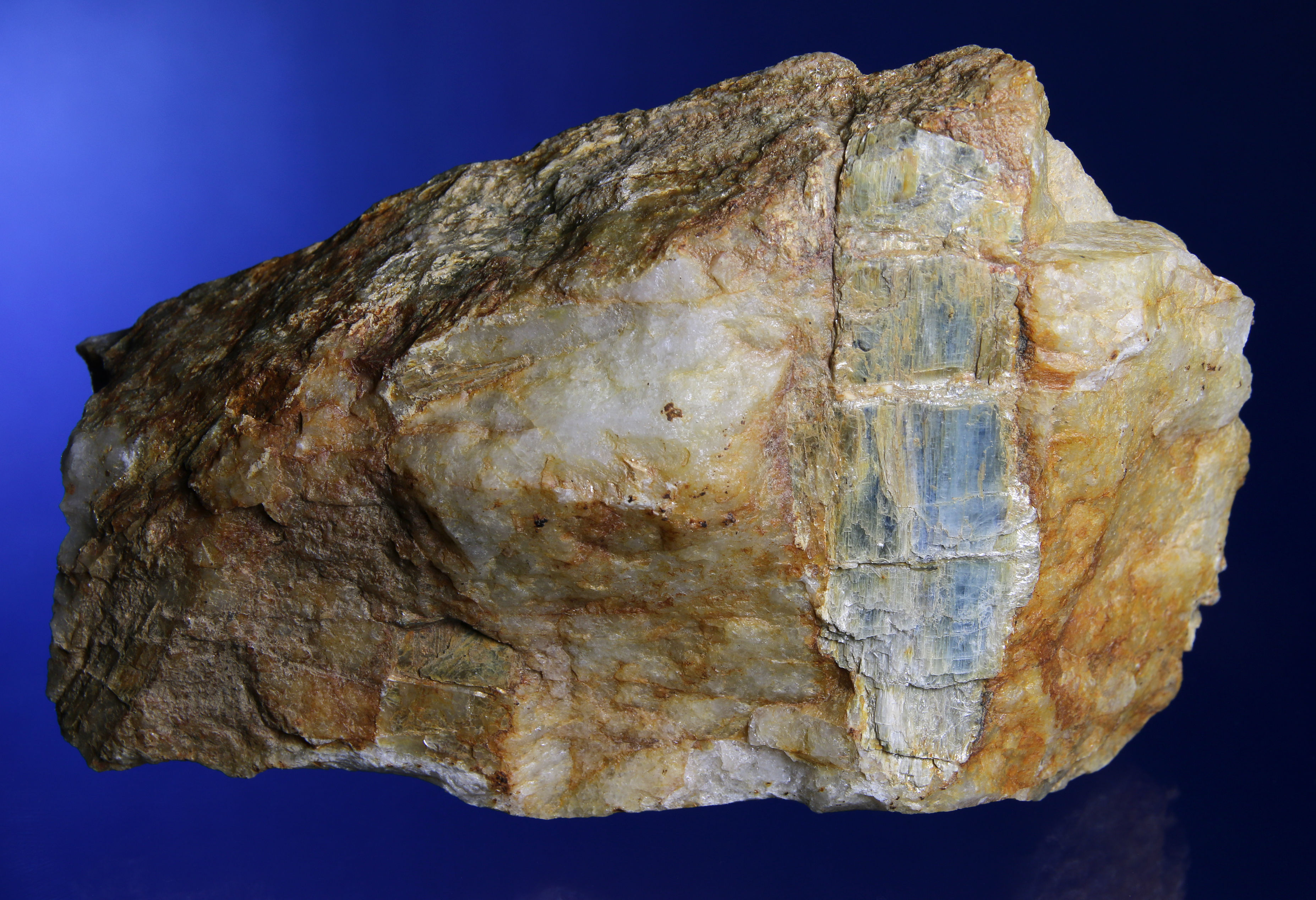 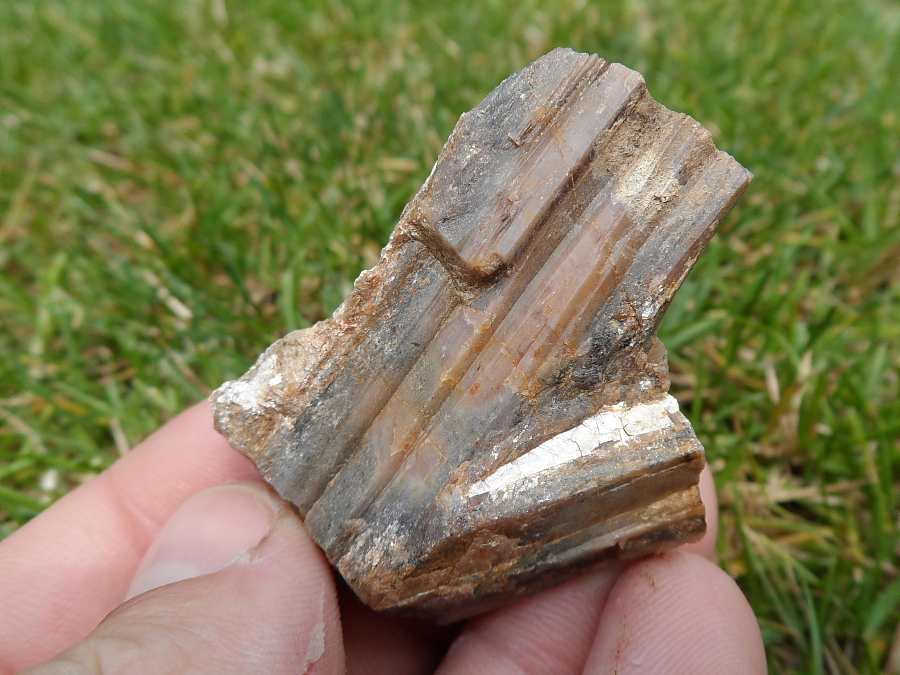 Lokalita: Čejov u Humpolce. Andalusit. Foto a sběr T. Kadlec
Lokalita: Ledeč nad Sázavou. Sillimanit s typickým hedvábným leskem. Foto a sběr T. Kadlec
Lokalita: Ledeč nad Sázavou. Krystal kyanitu v křemeni. Foto a sběr T. Kadlec.
Nesosilikáty – skupina Al2SiO5 - chiastolit
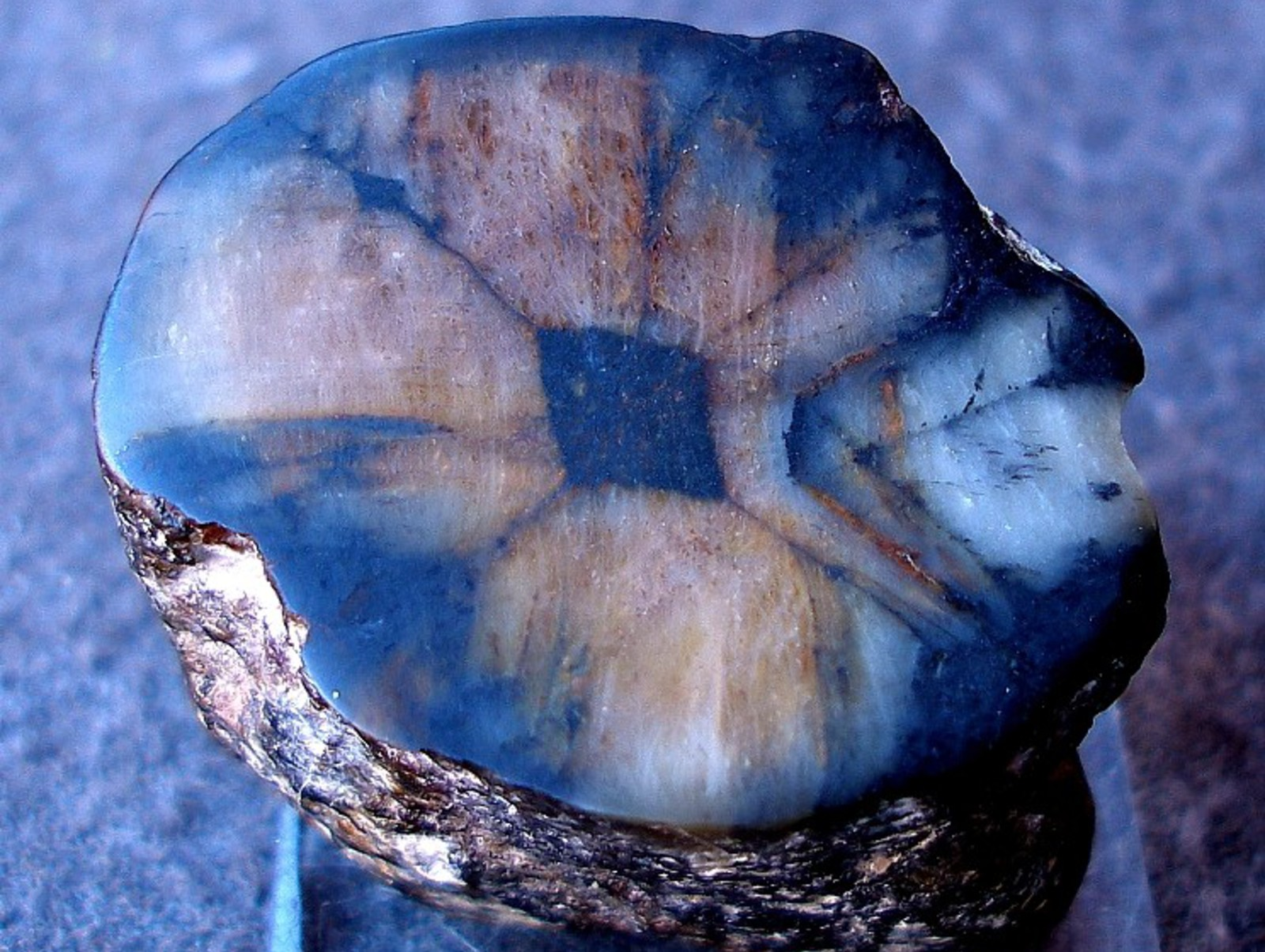 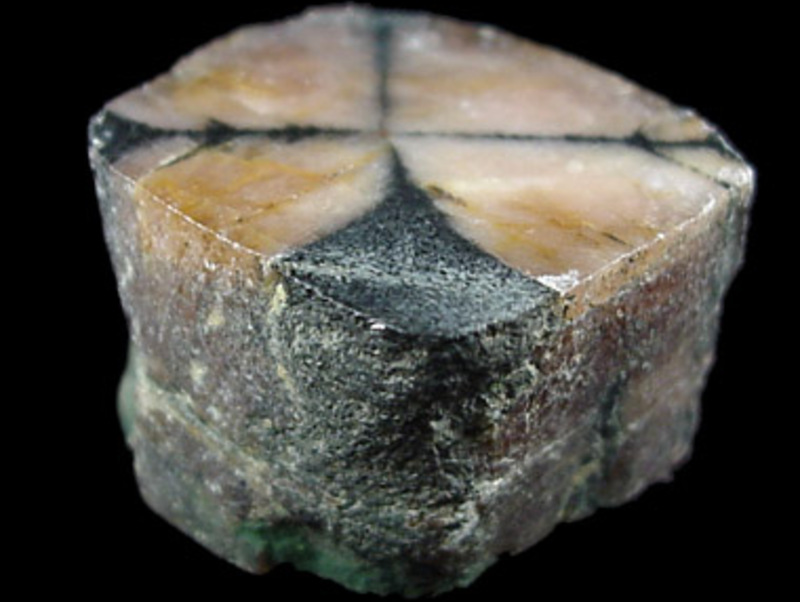 Lokalita: Hunan, Čína. John Betts
Lokalita: Villar de San Pedro, Spain. JRGL.
Typický pro kontaktně metamorfované horniny, např. rohovce a břidlice.
Nesosilikáty - staurolit
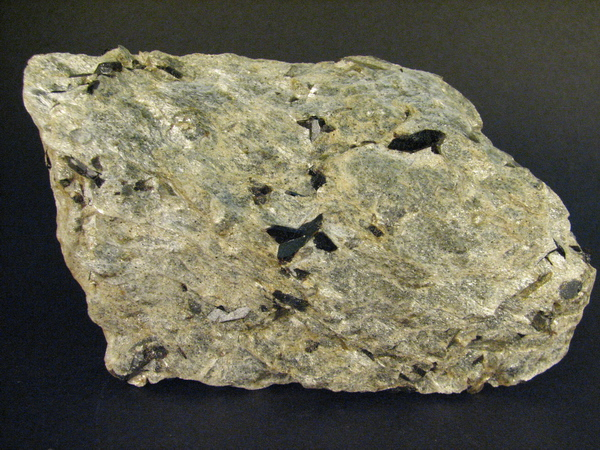 Lokalita: Petrov nad Desnou. Sbírka J. Jiráska, foto J. Jirásek 2007.
Staurolit
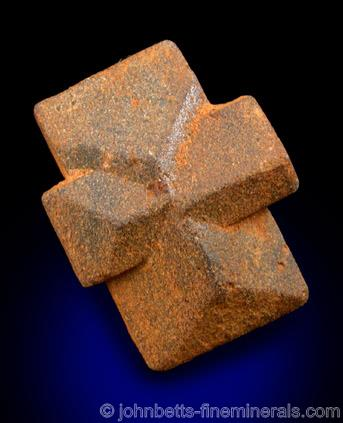 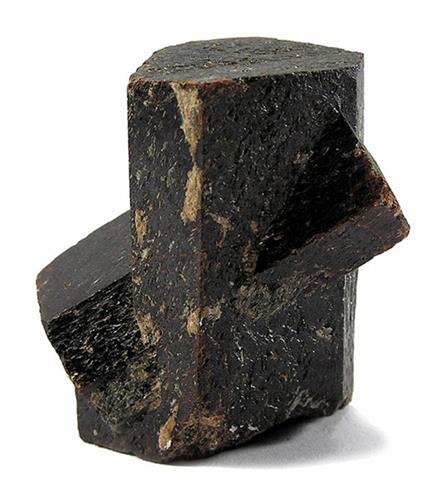 Lokalita: Rubelita, Minas Gerais, Southeast Region, Brazil. Robert Lavinsky.
Lokalita: Fannin County, Georgia. John Betts.
Tmavě hnědý sloupcovitý krystal straurolitu s granáty ve svoru. Lokalita: Nový Malín. Sbírka J. Jiráska, foto J. Jirásek 2010.
Nesosilikáty – chloritoid
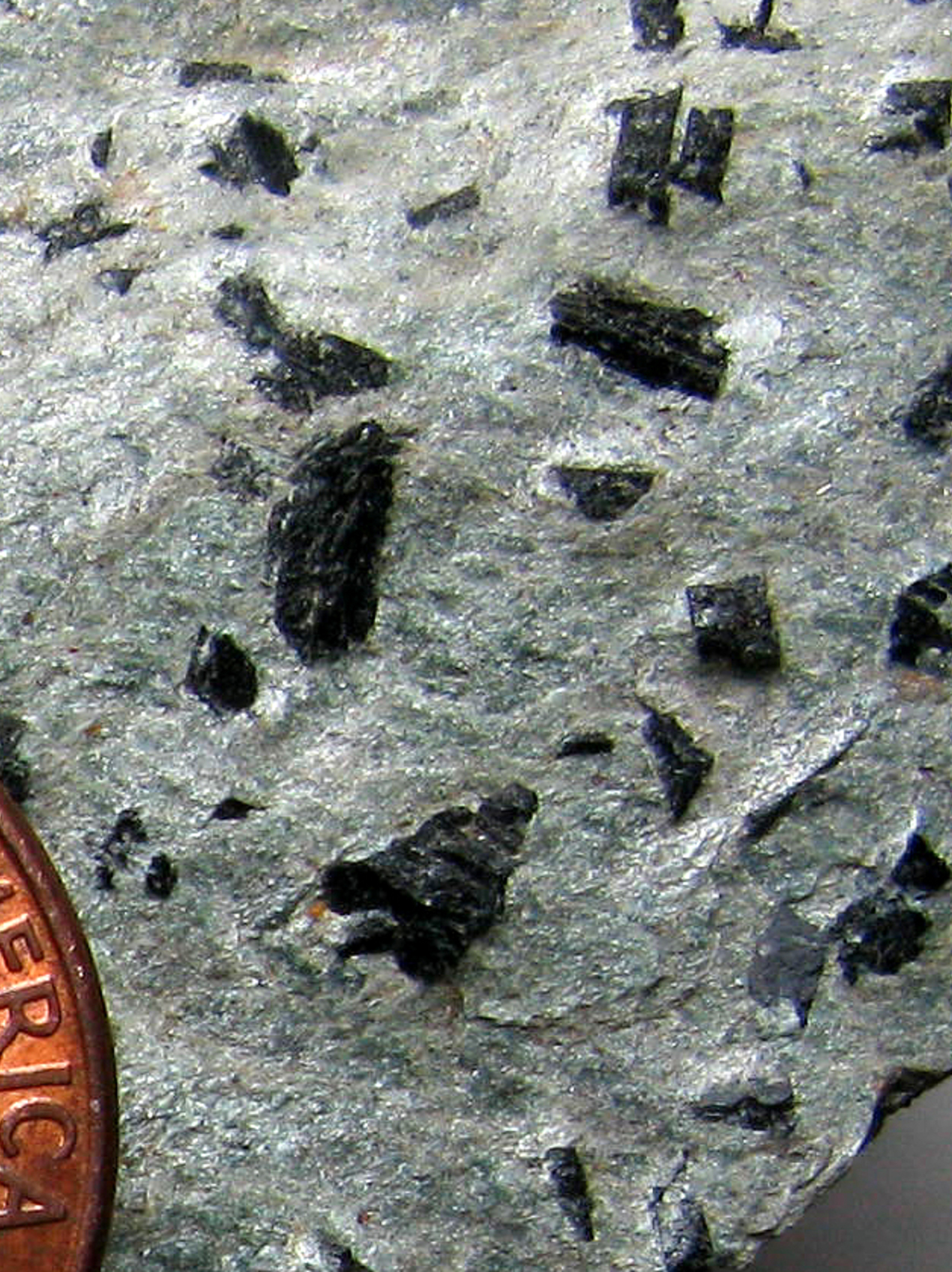 Lokalita: Weaver Hill, USA. Peter Cristofono photo, 2009.
Nesosilikáty – chloritoid
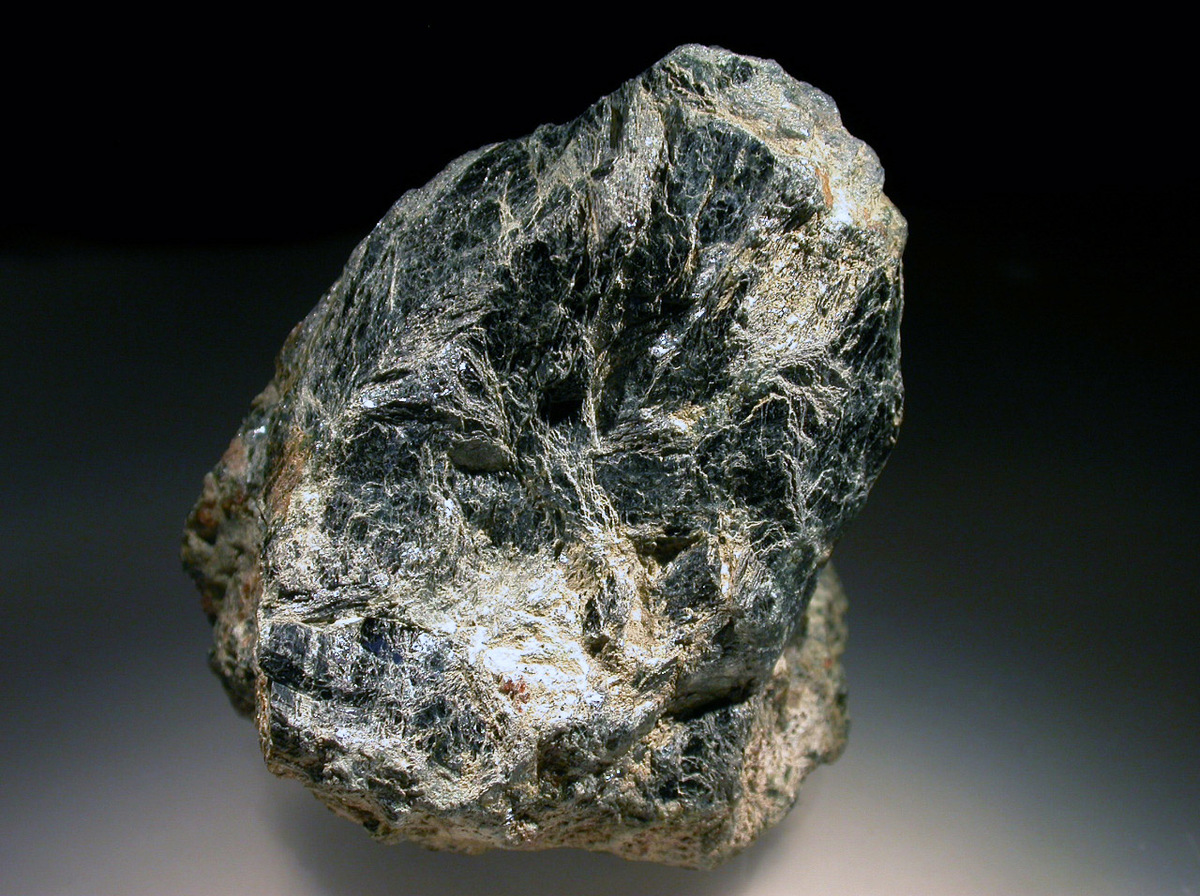 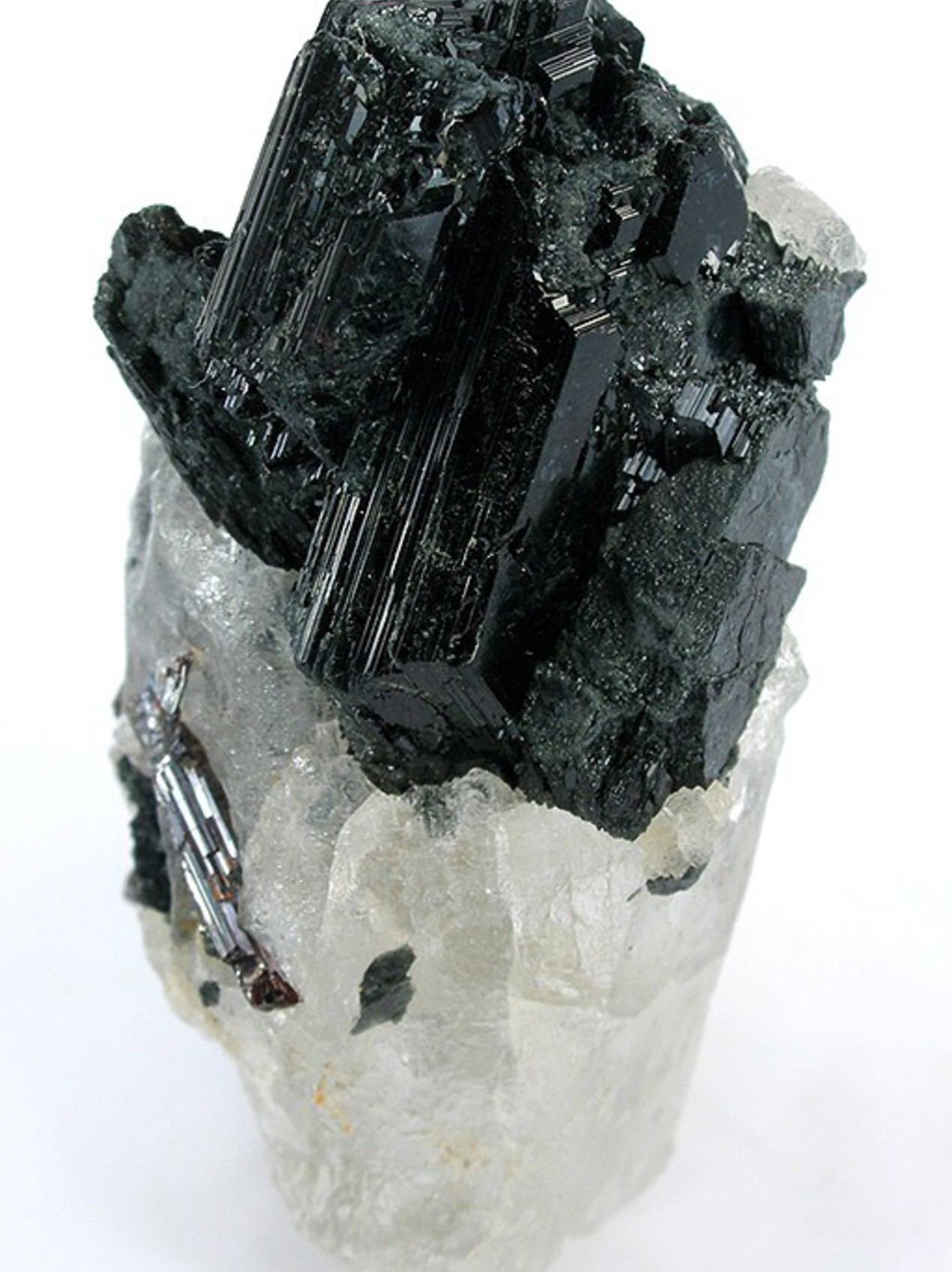 Lokalita: Kunar, Afghanistan. Rob Lavinsky.
Lokalita: Servette-Chuc mining complex, Italy. Giovanni Fraccaro.
Nesosilikáty – titanit
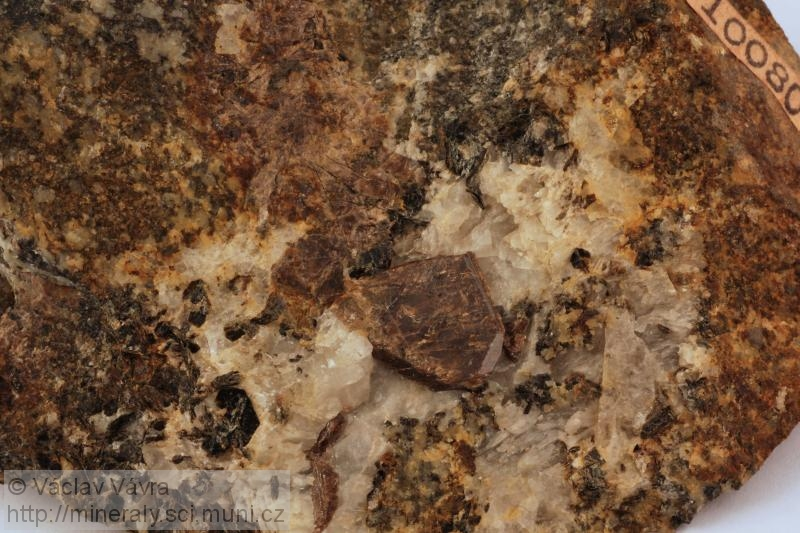 Lokalita: Mirošov.
Nesosilikáty – titanit
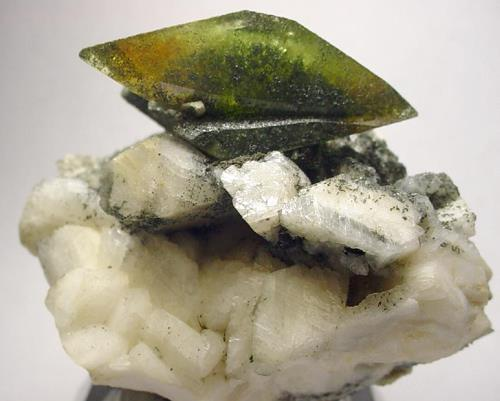 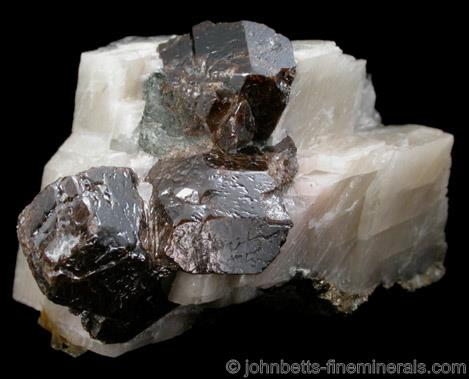 Lokalita: Franklin Mining District, Sussex County, New Jersey
Lokalita: Leiterkogel Mt., Austria. Rob Lavinsky.
Nesosilikáty – topaz
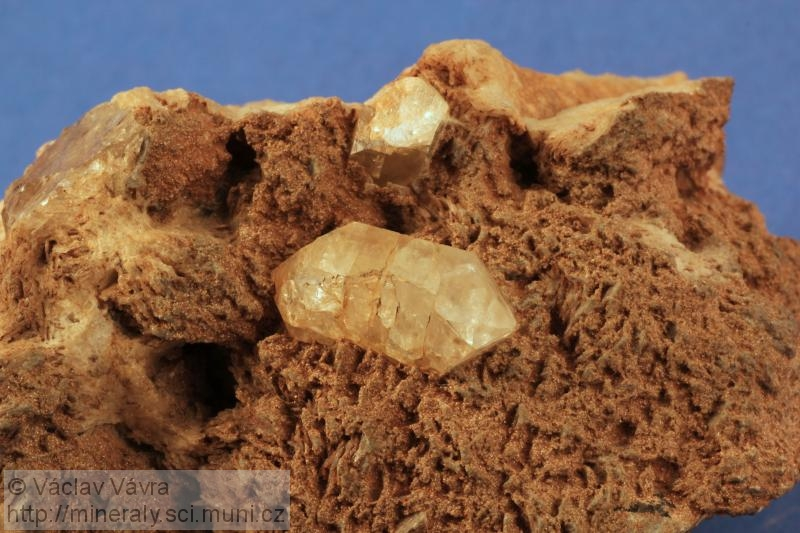 Lokalita: Murzinka, Ural.
Nesosilikáty – topaz
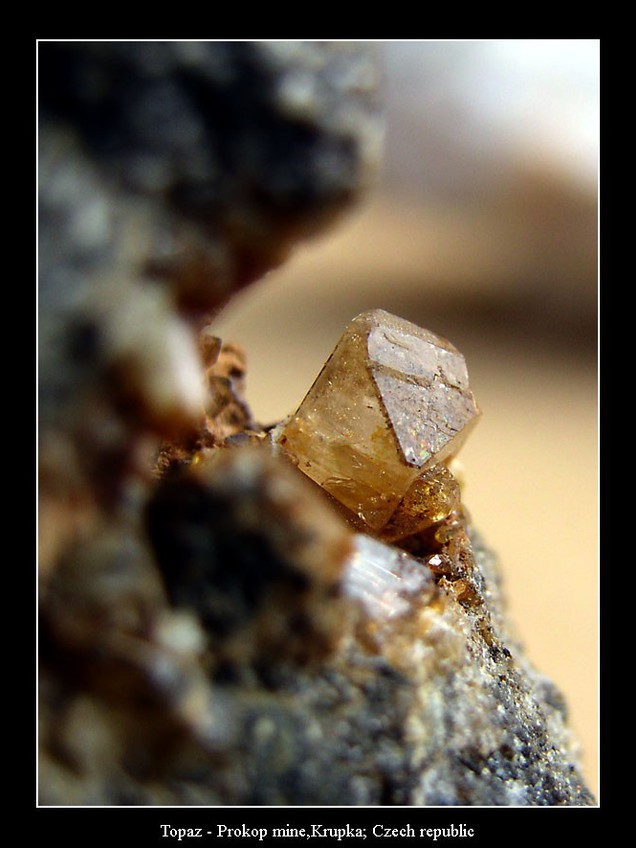 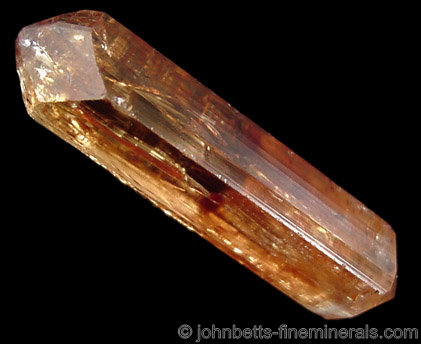 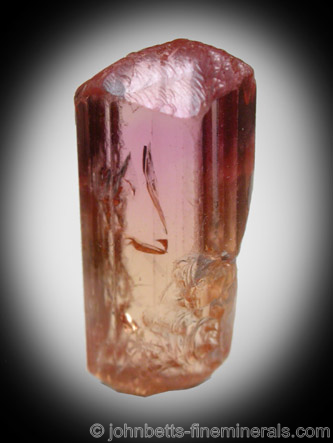 Lokalita: Ouro Preto, Minas Gerais, Brazil.
Lokalita: Krupka. Petr Fuchs.
Lokalita: Ouro Preto, Minas Gerais, Brazil.
Nesosilikáty – zirkon
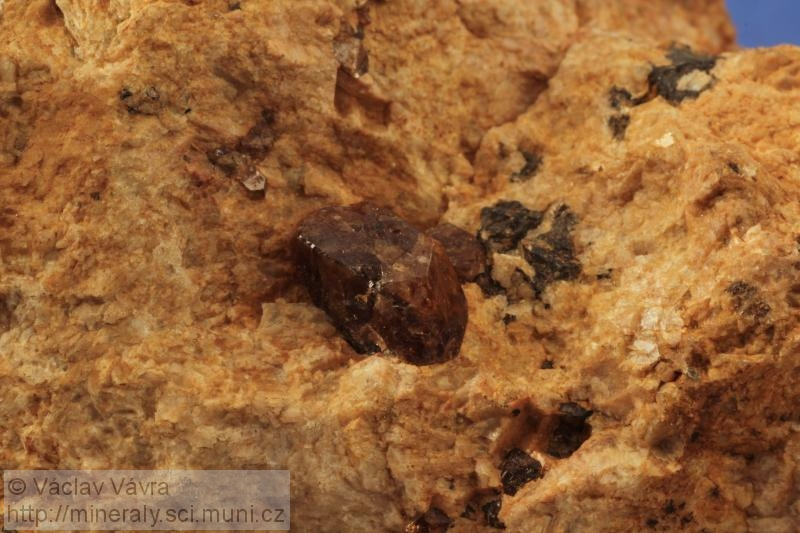 Lokalita: Miask, Ural.
Nesosilikáty – zirkon
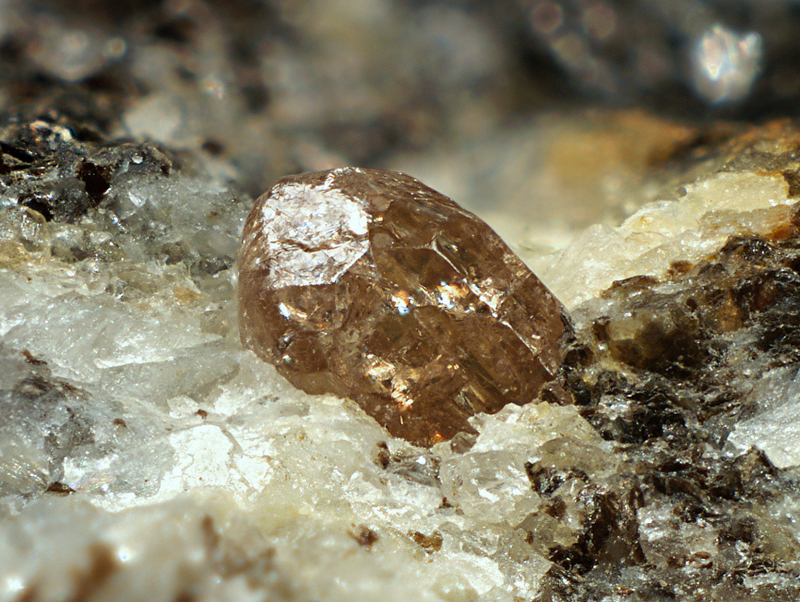 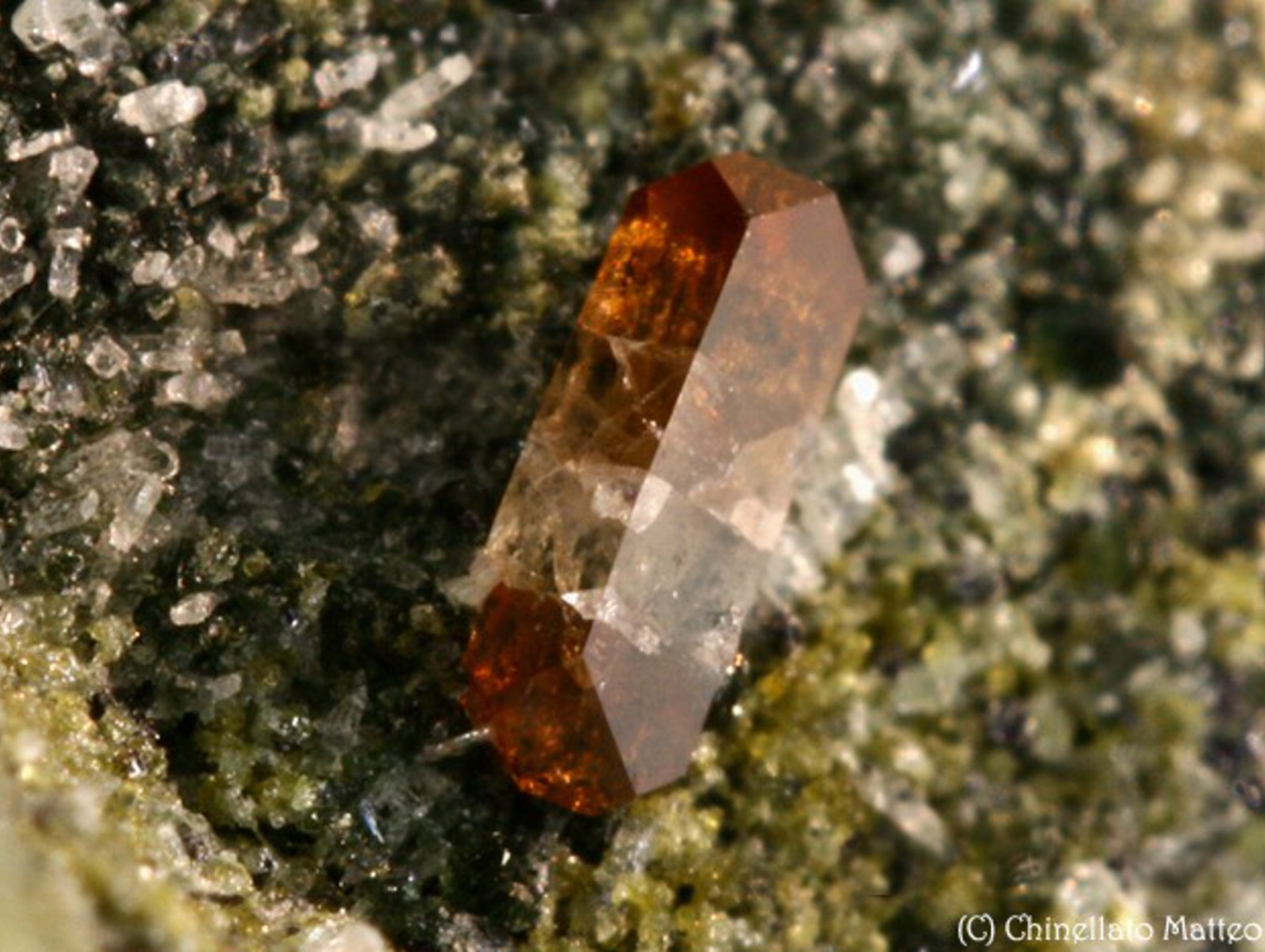 Lokalita: Plešovice. Vítězslav Snášel.
Lokalita: Burgum Alp, Italy.
Sorosilikáty – skupina epidotu a zoisitu
Sorosilikáty – skupina epidotu a zoisitu
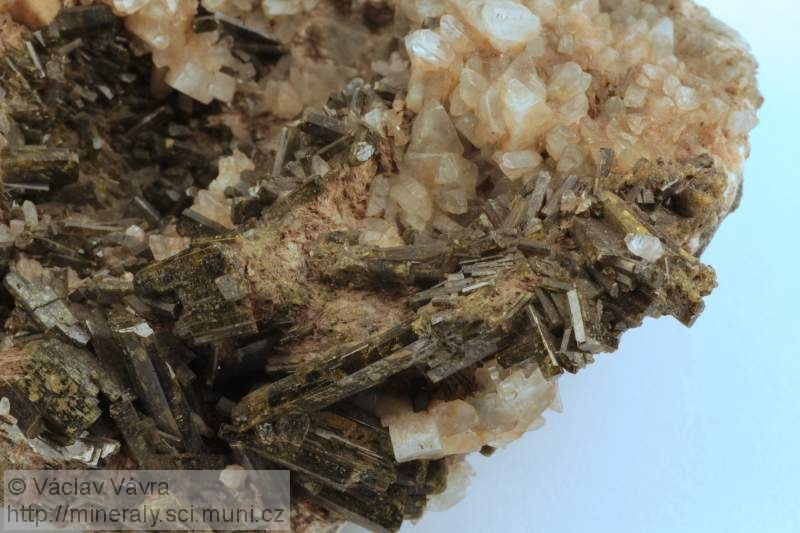 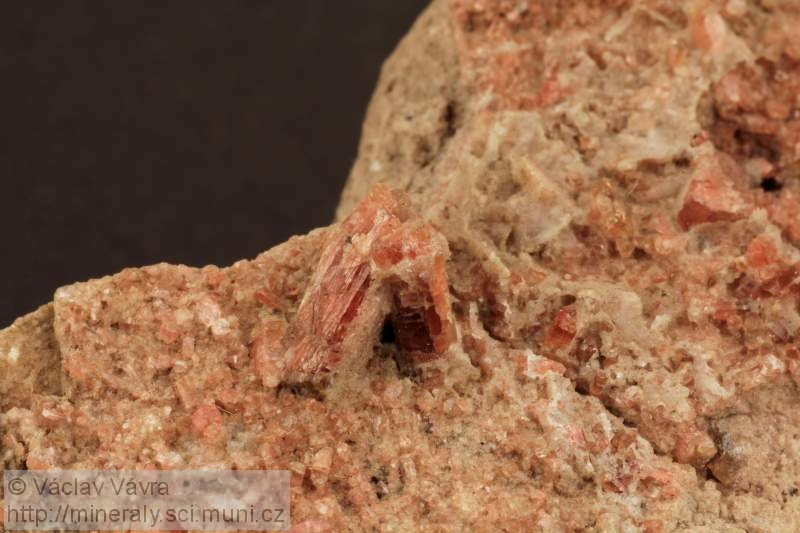 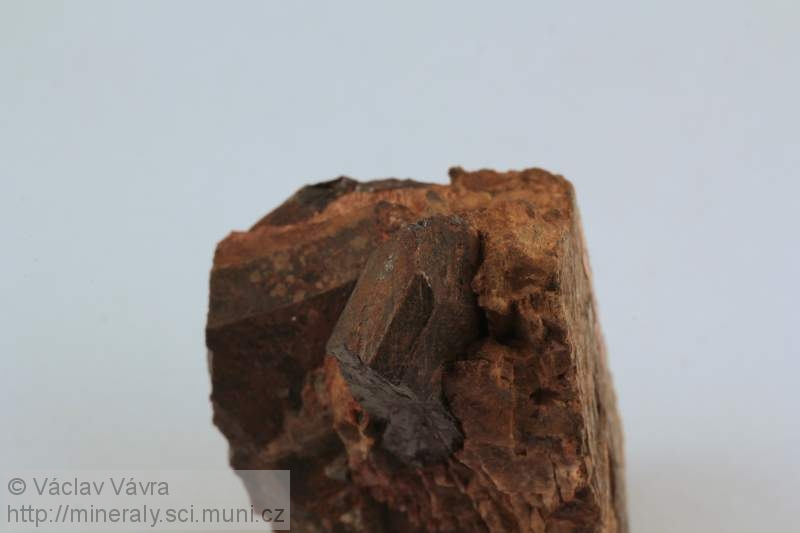 Allanit. Lokalita: Hitterö
Klinozoisit.Lokalita: Zillertal, Tyroly
Epidot + albit. Lokalita: Sobotín
Sorosilikáty – skupina epidotu a zoisitu
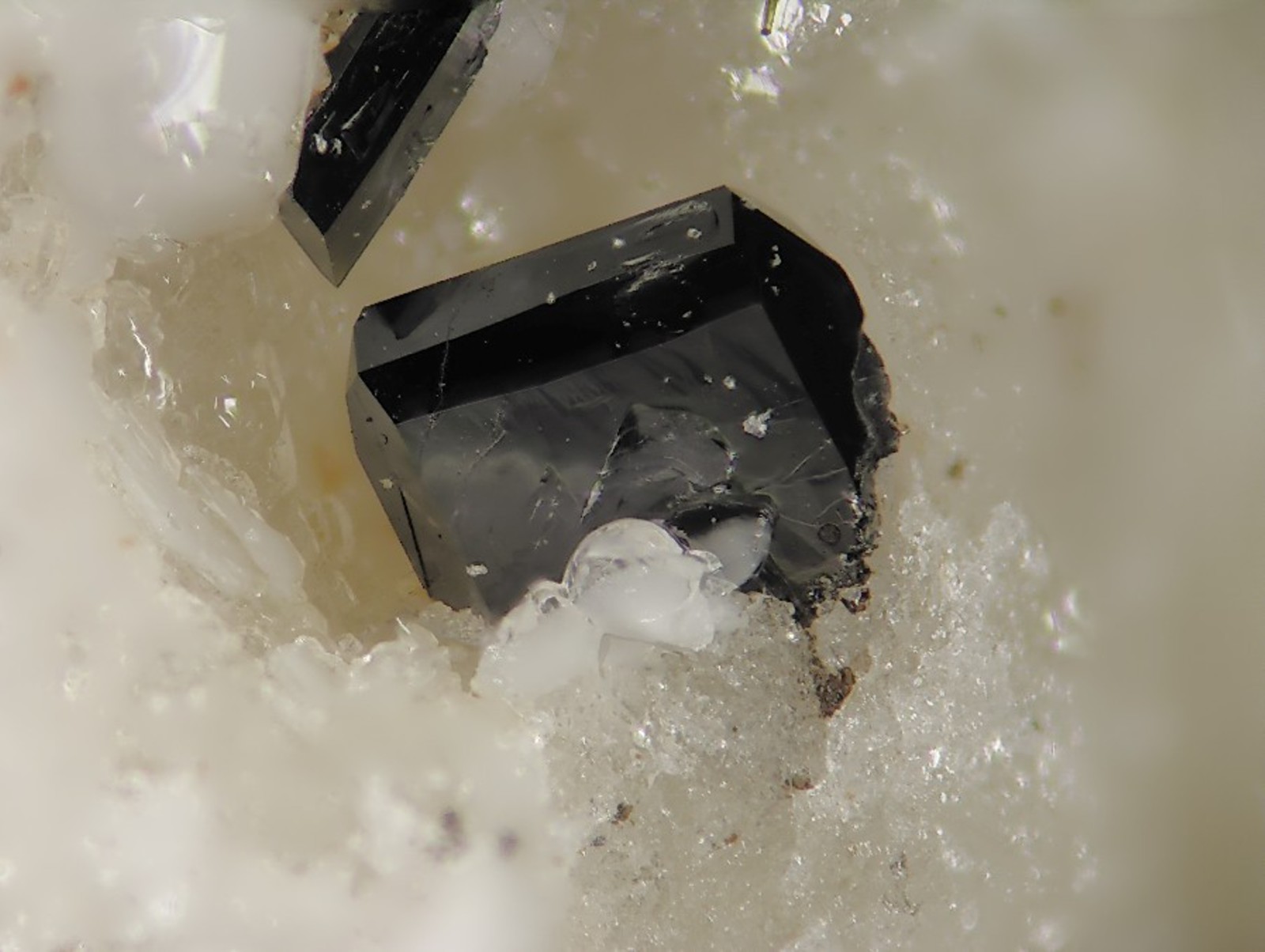 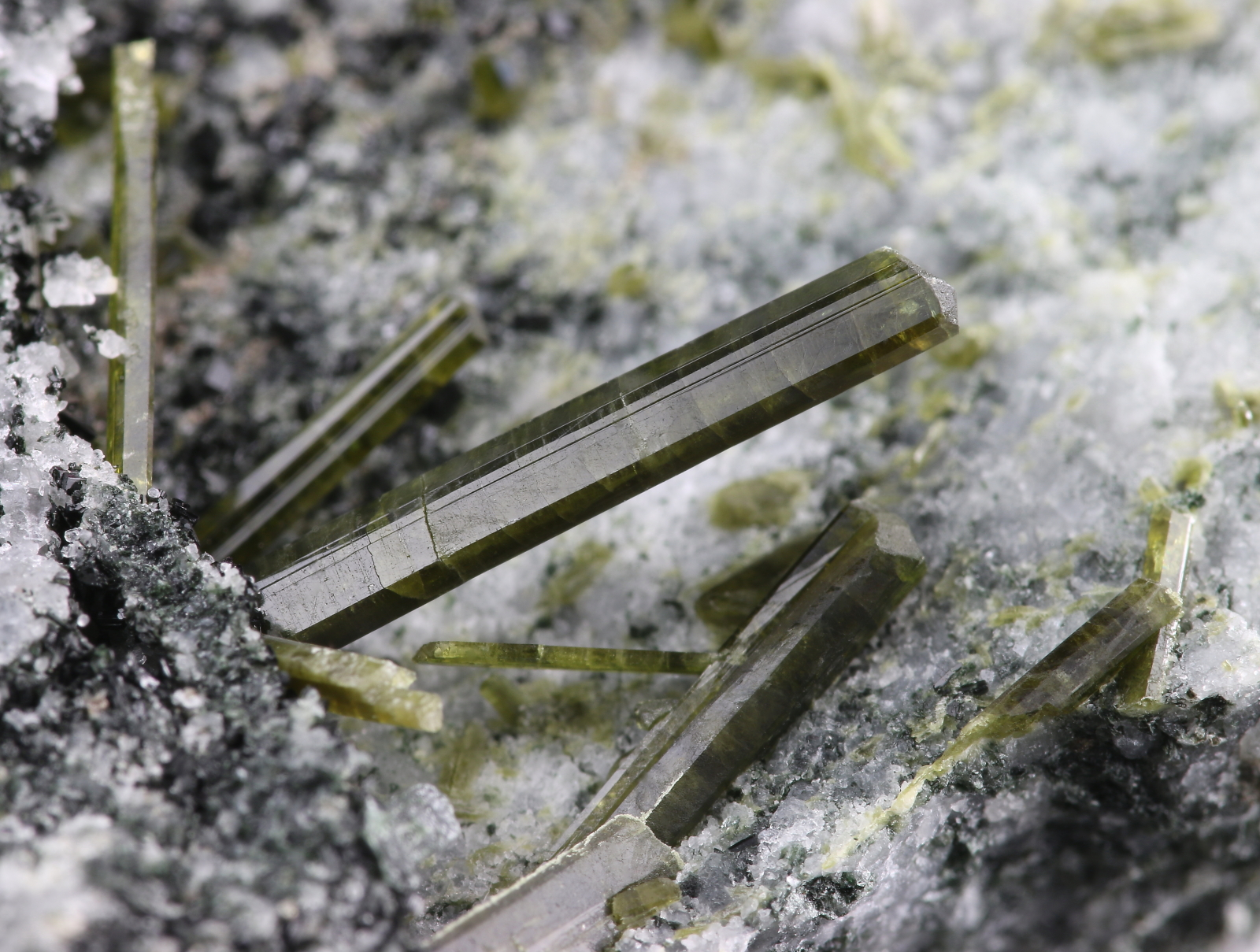 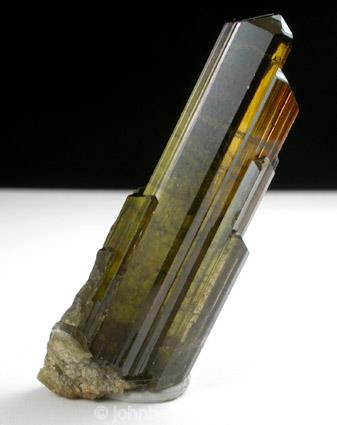 Epidot - lom Stříbrná Skalice; šířka záběru: 25 mm. Foto T. Kadlec.
Klinozoisit. Alchuri, Pakistan. John Betts.
Allanit. Laacher See volcanic complex, Germany. Stephan Wolfsried.
Sorosilikáty – skupina epidotu a zoisitu
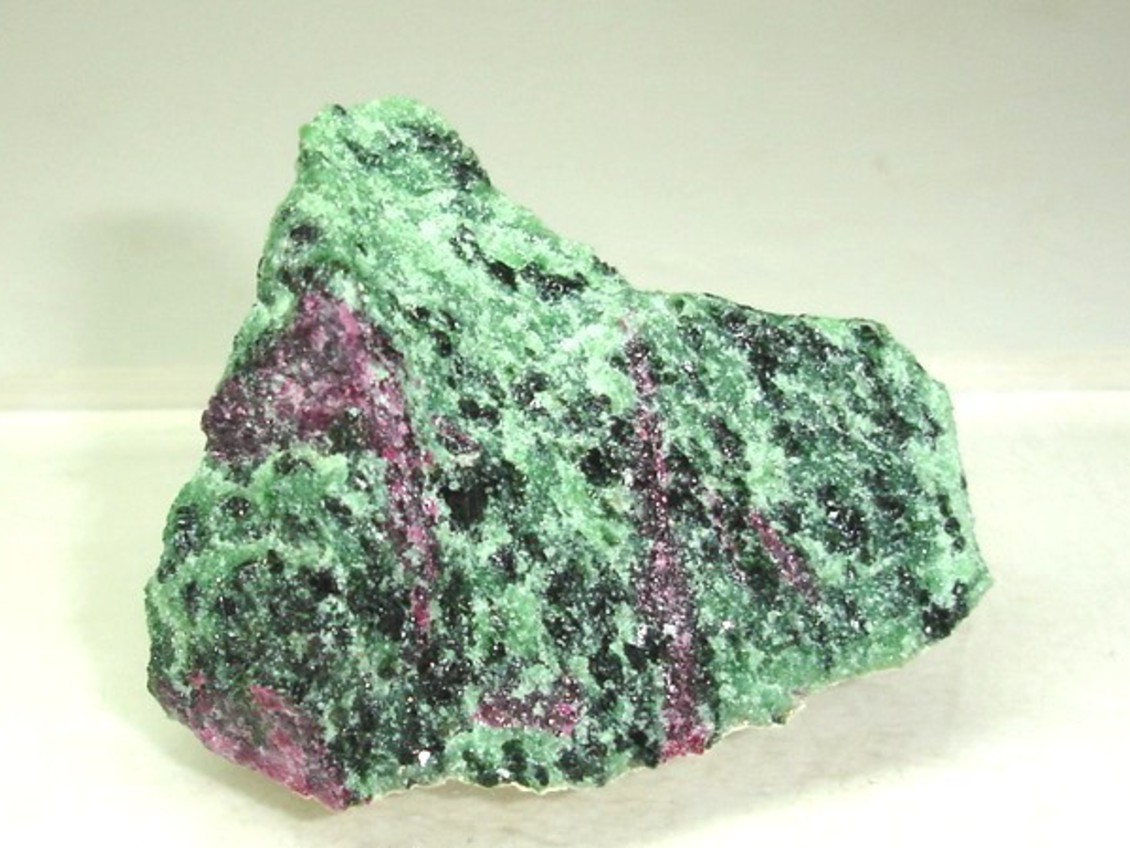 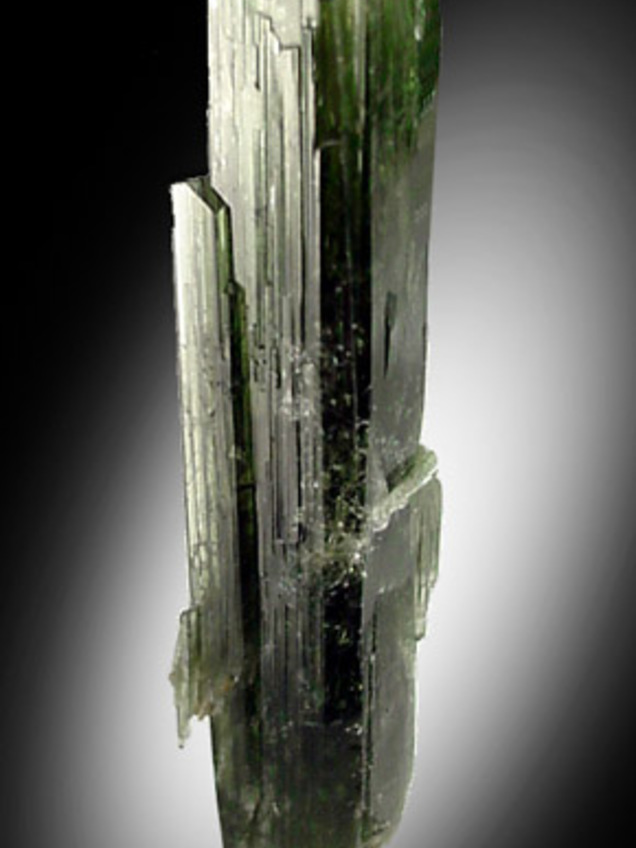 Zoisit. Foto:  John Betts.
Zoisit + rubín + pargasit. Foto M. da Pedra.
Sorosilikáty – skupina epidotu a zoisitu
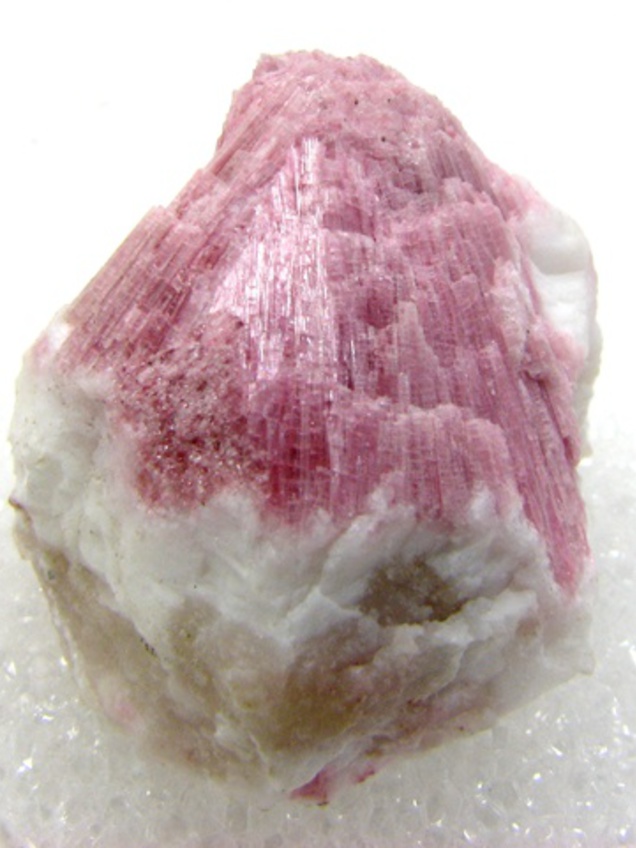 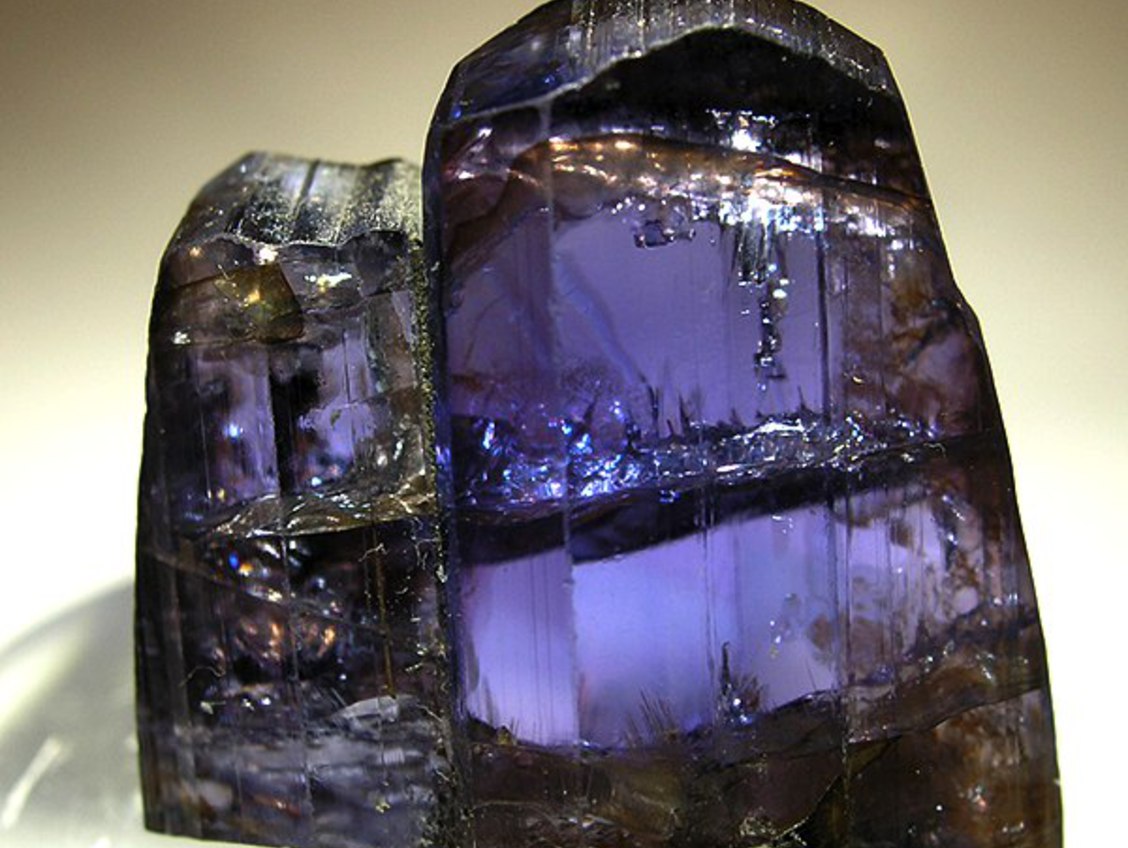 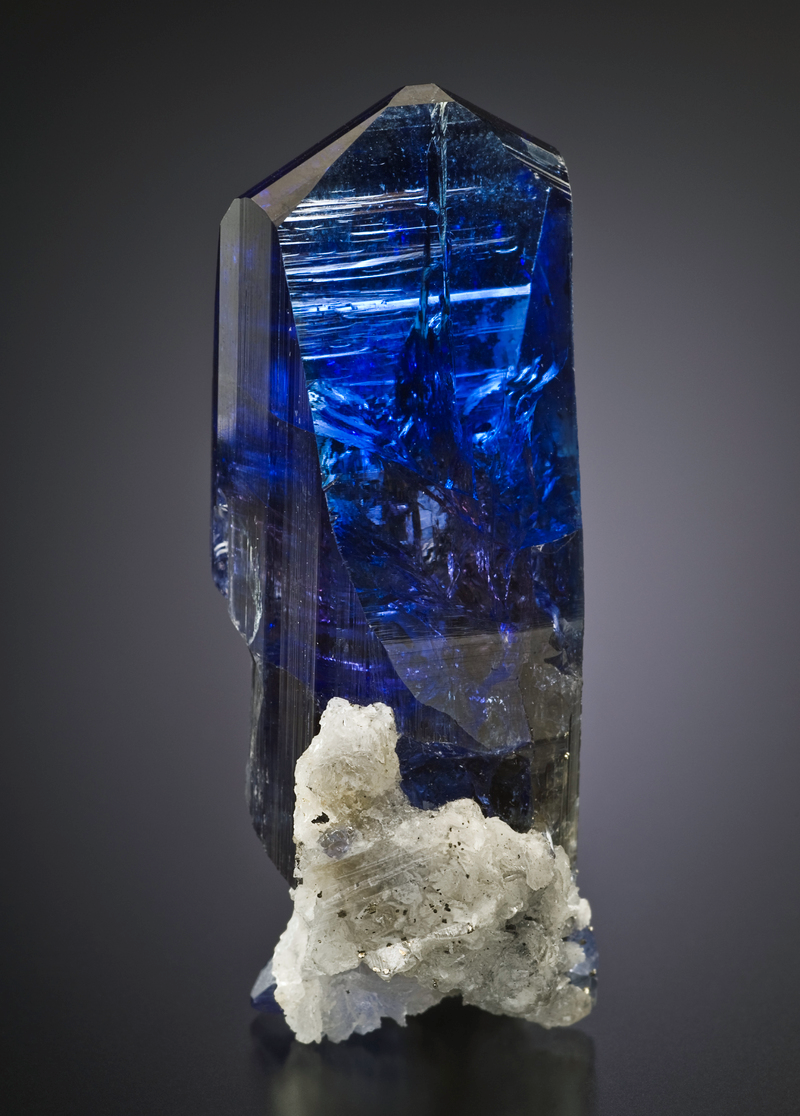 Zoisit. Foto M. Wilson
Zoisit. Foto:  J. Scovil.
Zoisit. Foto: R. Lavinsky.
Sorosilikáty - vesuvian
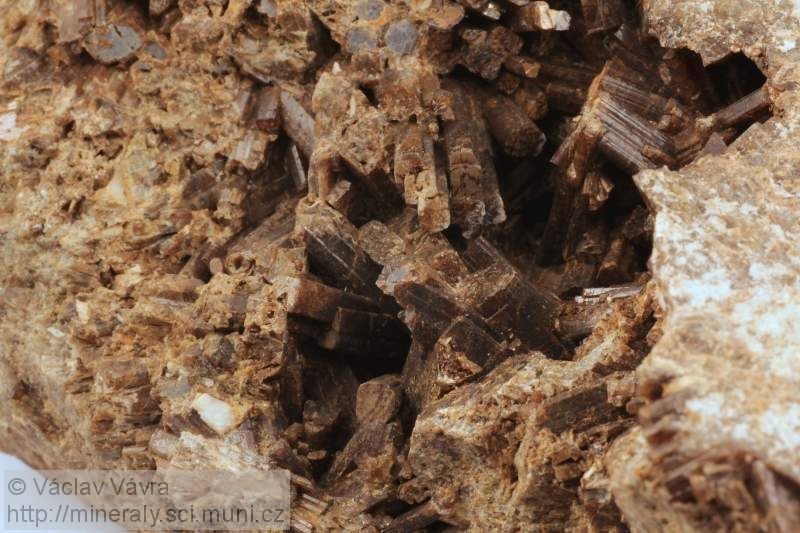 Lokalita: Žulová.
Sorosilikáty - vesuvian
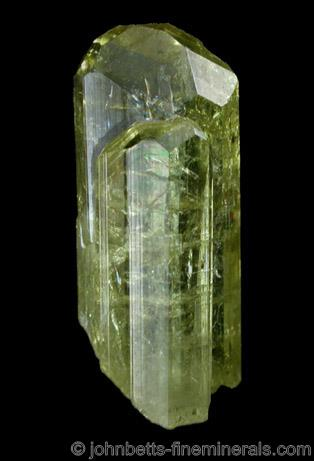 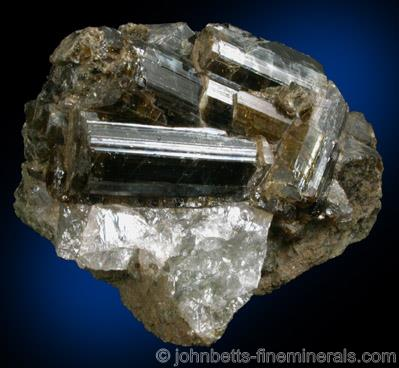 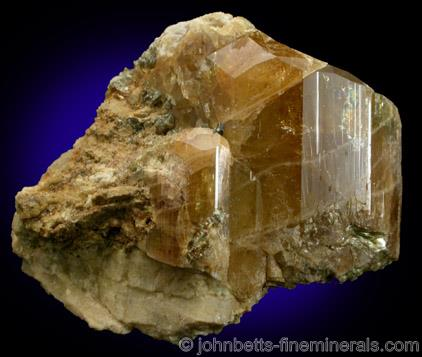 Goodall Farm Quarry, Sanford, York County, Maine
Jeffrey Mine, Asbestos, Québec, Canada
Bellecombe, Val D'Aosta, Italy
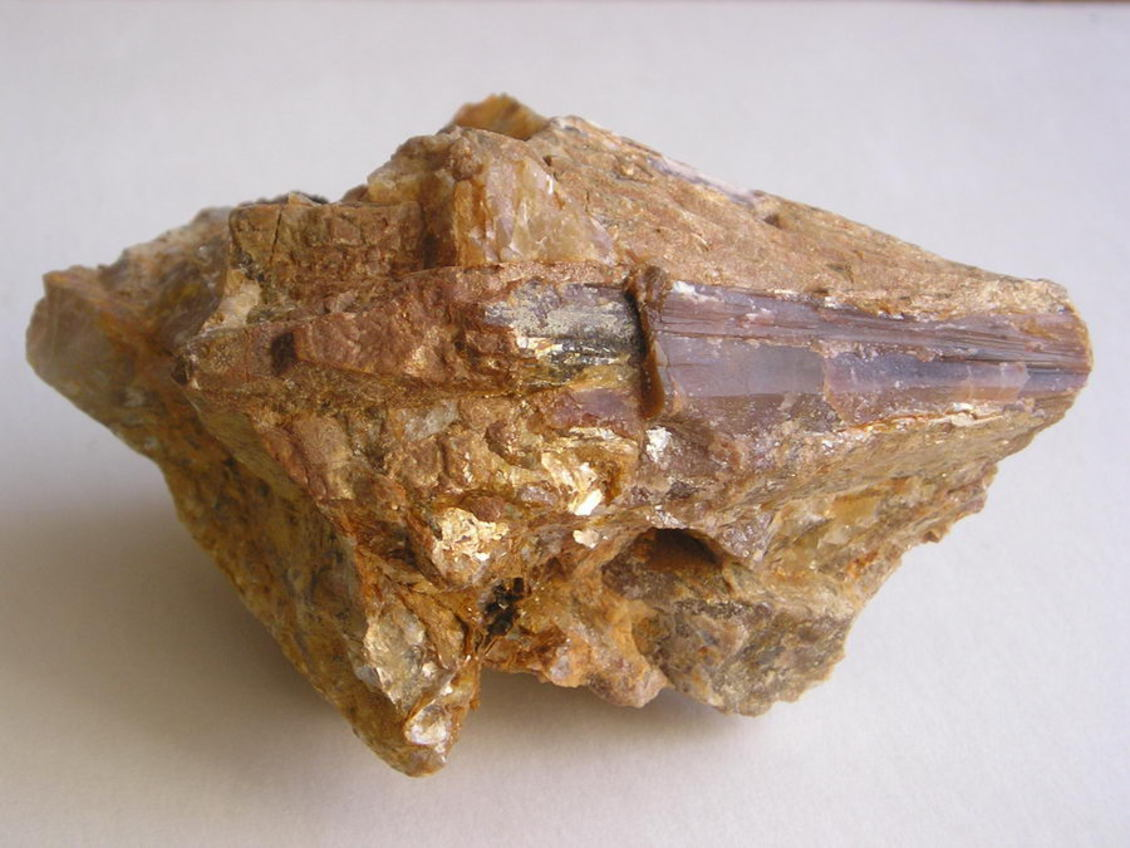 Foto: Jakub Jirásek.
Zdroje
https://www.mindat.org/
http://www.webmineral.com/
https://mineraly.sci.muni.cz/
https://www.mineralogist.cz/
http://geologie.vsb.cz/malis/Mineralogie%20p%C5%99edn%C3%A1%C5%A1ky/08%20Mineralogie%20-%20syst%C3%A9m%20silik%C3%A1ty%20I.pdf
http://geologie.vsb.cz/loziska/loziska/loziska_nerud.html
https://www.minerals.net/
Schmetzer, K. & Bernthardt, H. J. (1999): GARNETS FROM MADAGASCAR WITH A COLOR CHANGE OF BLUE-GREEN TO PURPLE. – Gems & Gemology, 35, 4, 196-201.